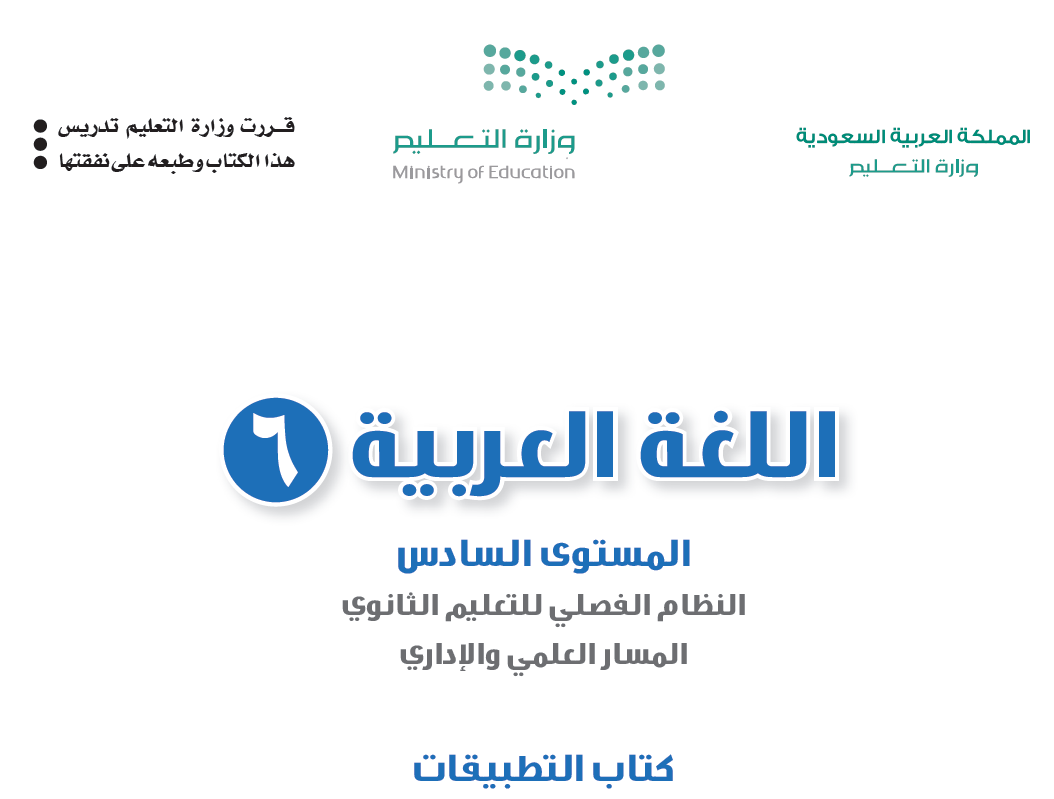 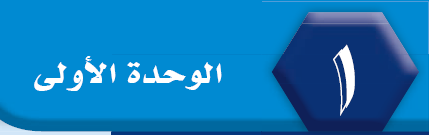 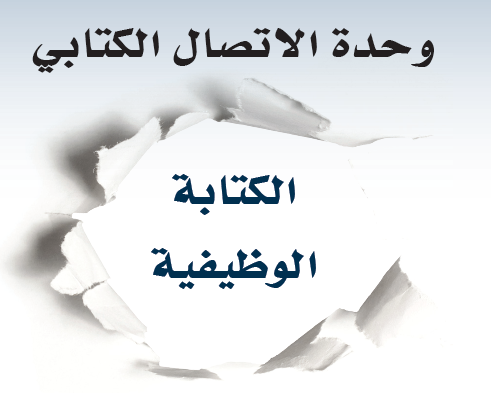 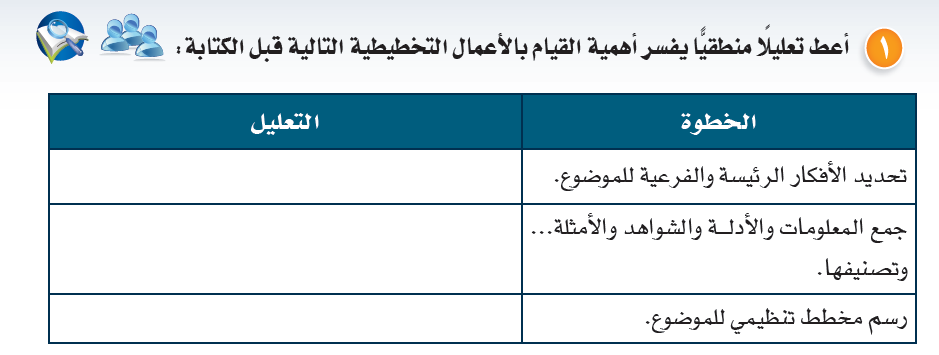 حتى لا يخرج الكاتب عنها في الكتابة
حتى يتوفر عنصر الدقة والموضوعية في الكتابة
حتى يخرج الموضوع متسما بالشمولية
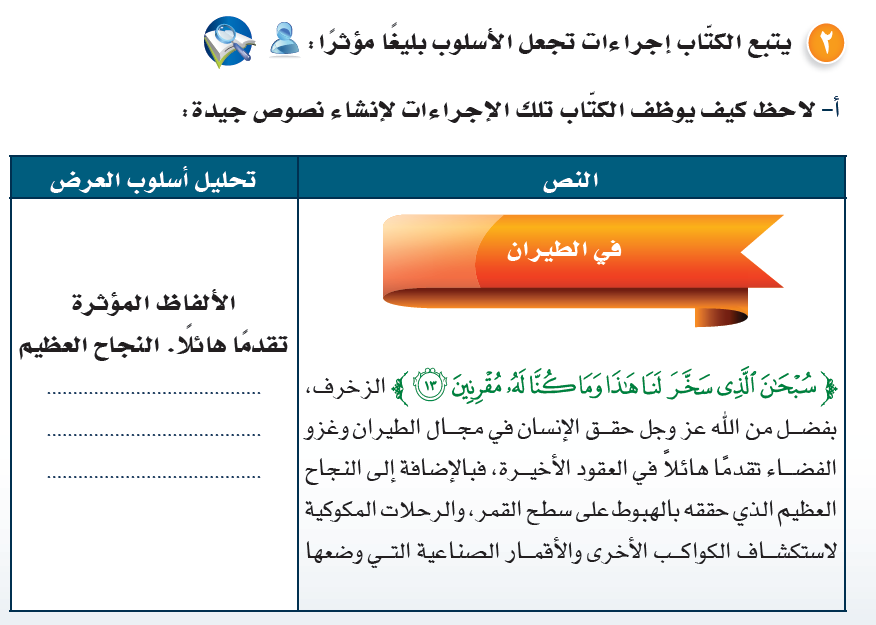 غزو الفضاء- استكشاف الكواكب- سرعة فائقة -
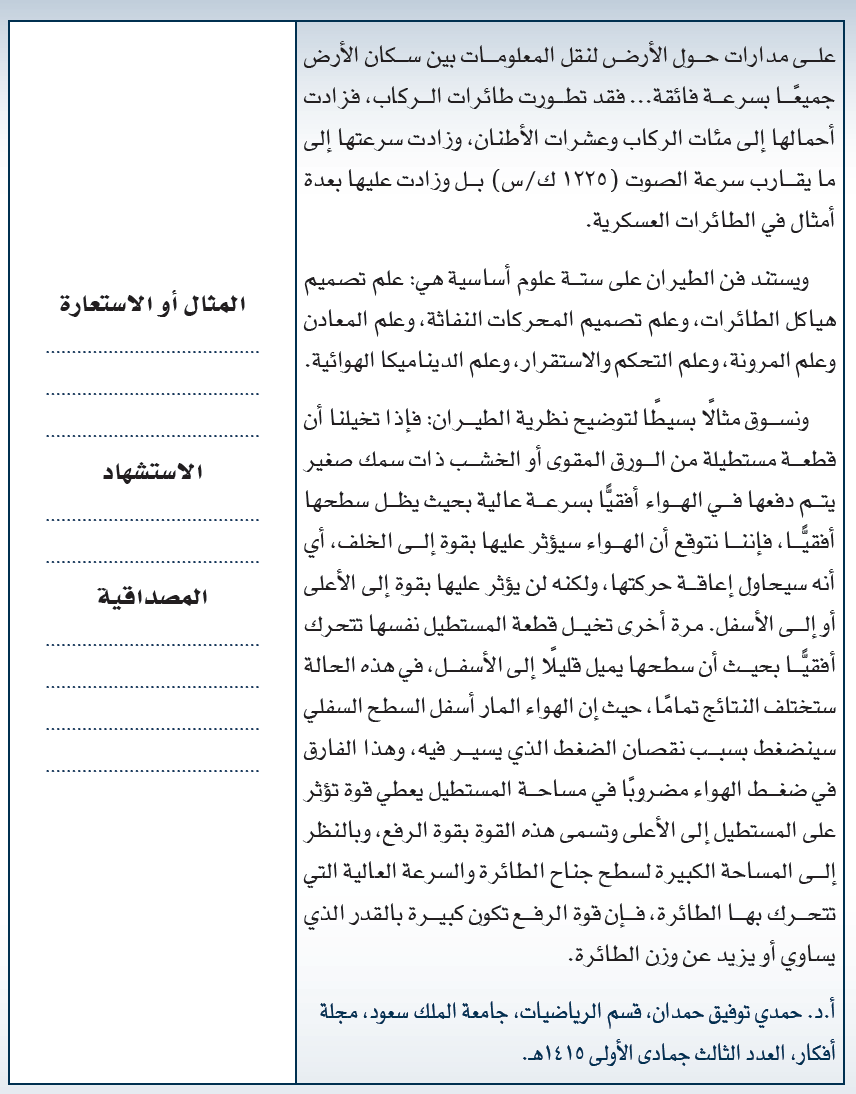 قطع من الورق المقوى أو الخشب ذات سمك صغير
سبحان الذي سخر لنا هذا وما كنا له مقرنين.
أن قطعة الورق المقوى إذا تم دفعها في الهواء أفقيًا وكان سطحها يميل من الخلف، فإنه مع قوة الدفع سوف تطير الورقة.
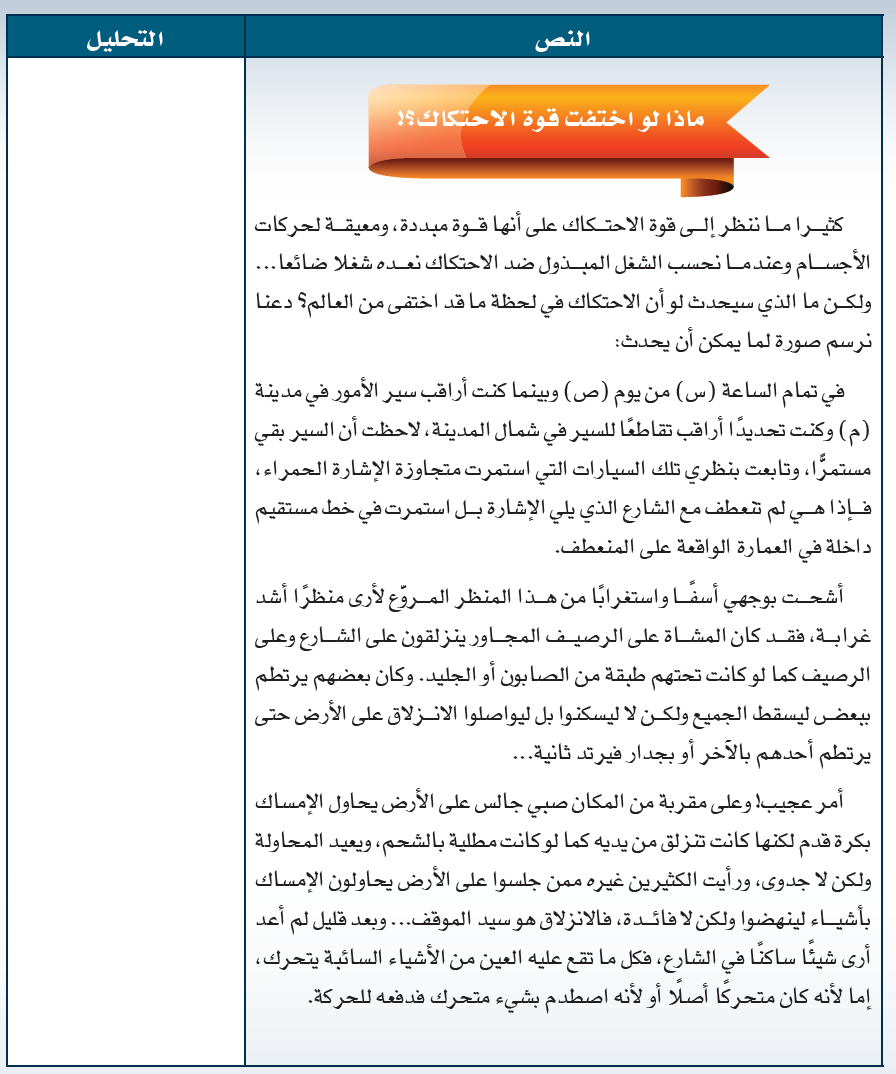 الألفاظ المؤثرة:
السير بقى مستمرًا، المنظر المروع، يرتطم ببعض، الانزلاق هو سيد الموقف
المثال أو الاستعارة:
1. المشاة على الرصيف المجاور
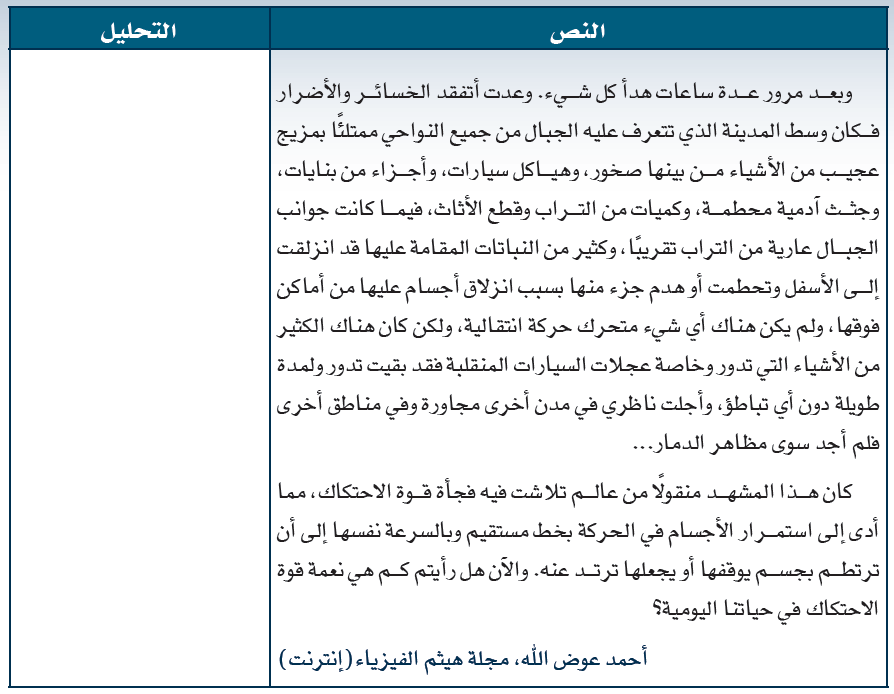 ينزلقون على الشارع وعلى رصيف كما لو كانت تحتهم طبقة من الصابون أو الجليد.
المصداقية:
أن قوة الاحتكاك لا يمكن الاستغناء عنها، سواء أحببناها أو لم نحب.
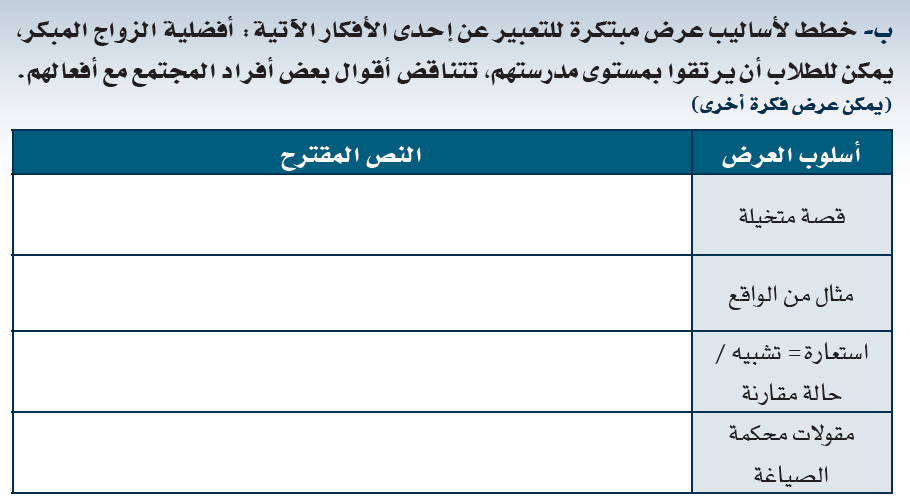 في بلد من البلدان صدر قانون تأخير سن الزواج بين الشباب والشابات لسن الثلاثون، فرأينا أن القانون يعيق الشرع ويلقى بمجتمعه لمنبع الفواحش.
تزوج (م) في سن العشرين فلما أنجب طفلاً اتخذه خليلا له وكانت العلاقة بينهما علاقة صداقة، لا علاقة أب بابنه فقط.
.............................................................................
.............................................................................
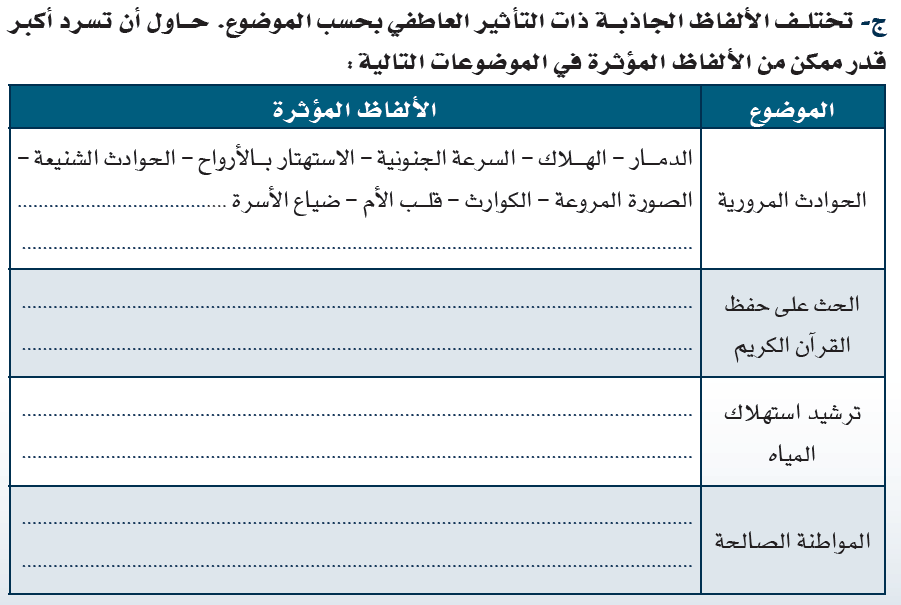 قتل الأبرياء – 

طيش الشباب-  الإفراط في السرعة – انقلاب السيارات – الموت – الهلاك.
مفيد – منفعة – خيركم من تعلم القرآن وعلمه – قرآننا دستورنا – كلام الله
قطرة – حياة – تحي ميت – تحي الأرض – تزين الأرض بما تخرجه من نباتات.
تعاون – اشتراك – حب – مودة – دفع البغض والكره – التقارب – التأخي.
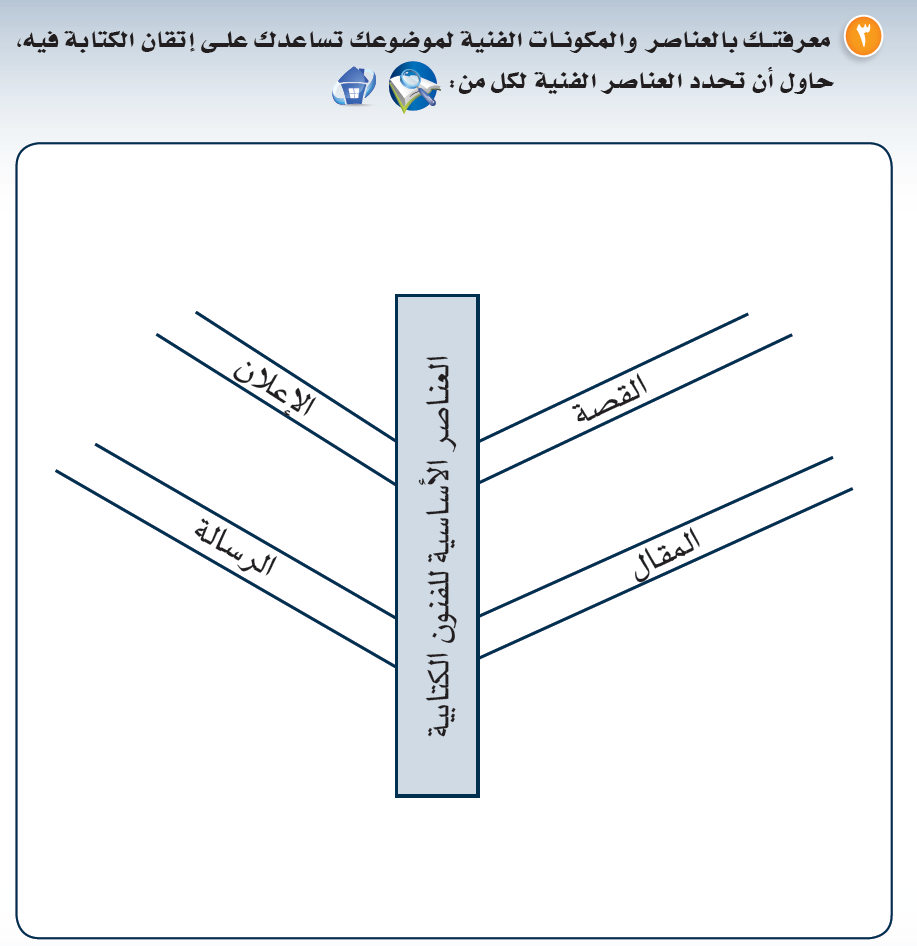 فكرة
شخصيات – أحداث
زمان - مكان
تحيز - مراسل
مقدمة - خاتمة
فكرة - أحداث
مرسل – الموضوع - توقيع
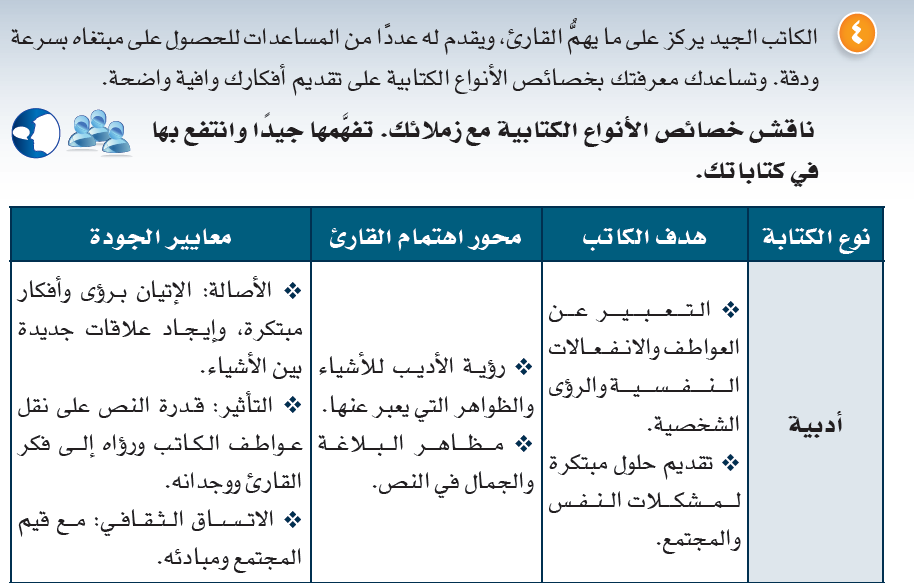 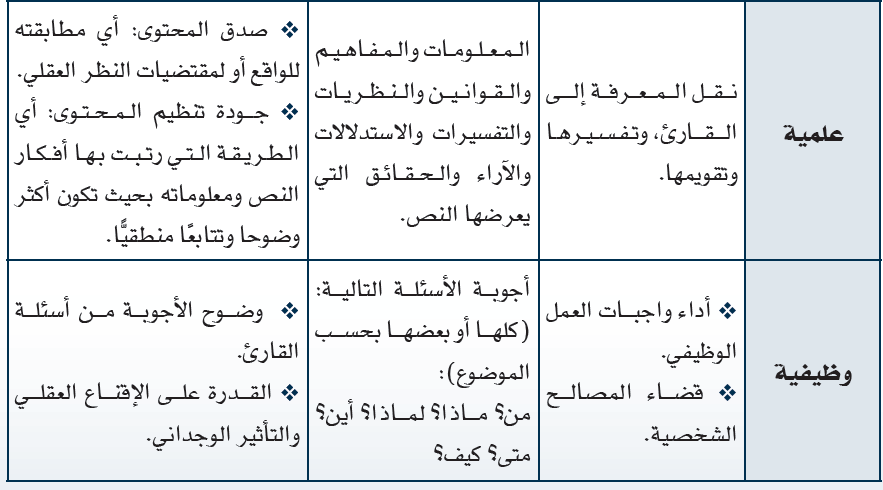 يحل بشكل ذاتي حسب ما يراه الطالب
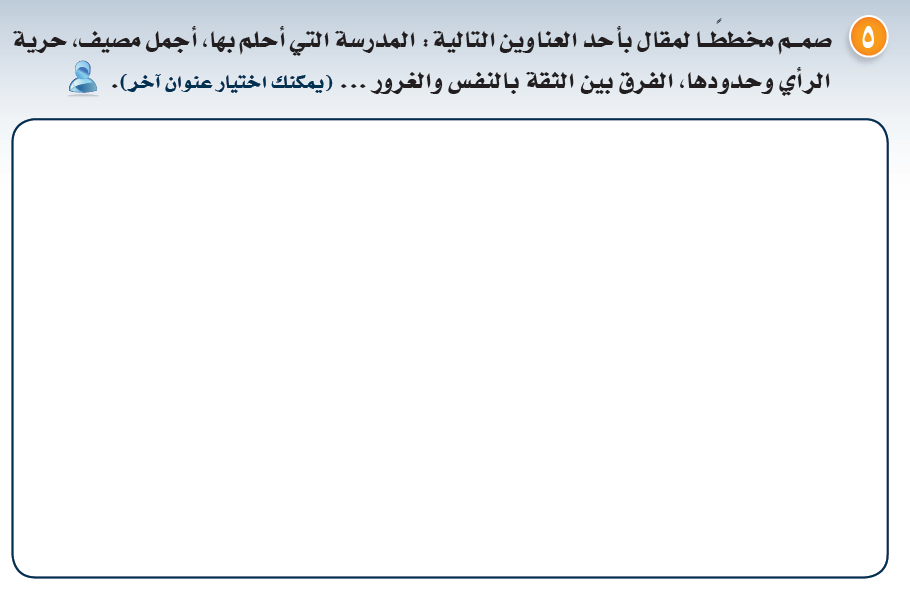 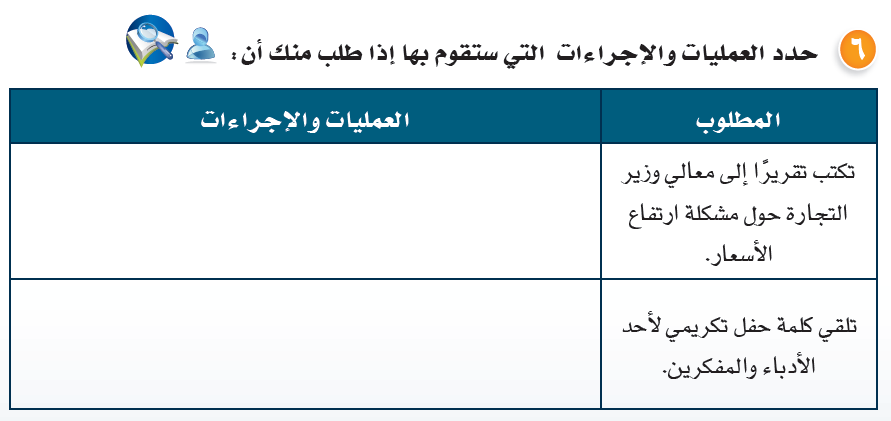 افتتاح التقرير بتحديد عنوان التقرير مشتملا على اسم التقرير وأسباب كتابته والجهة التي سيرفع لها التقرير ثم أحدد موضوع التقرير واهميته ثم محتوى التقرير  وخاتمة تلخص التقرير
تحديد الهدف من كتابة التقرير – جمع المعلومات اللازمة لكتابة التقرير – التخطيط لكتابة التقرير - البدء في كتابة التقرير متقيدا بالترتيب الصحيح -
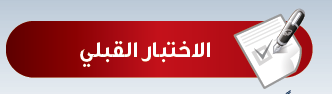 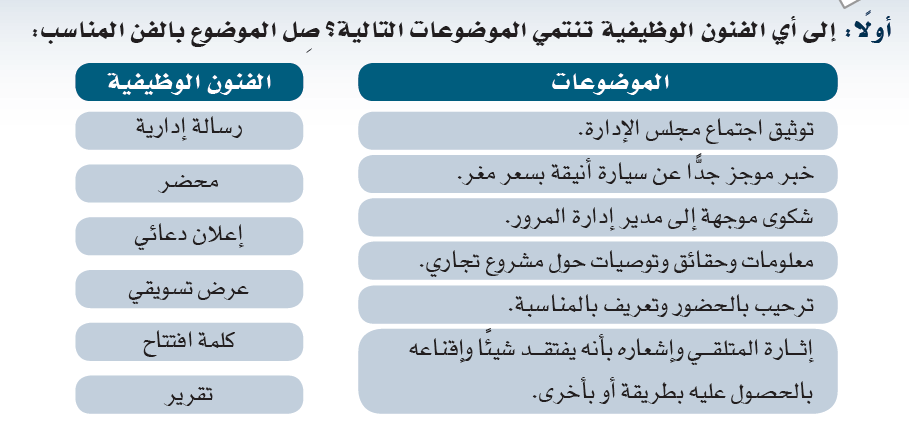 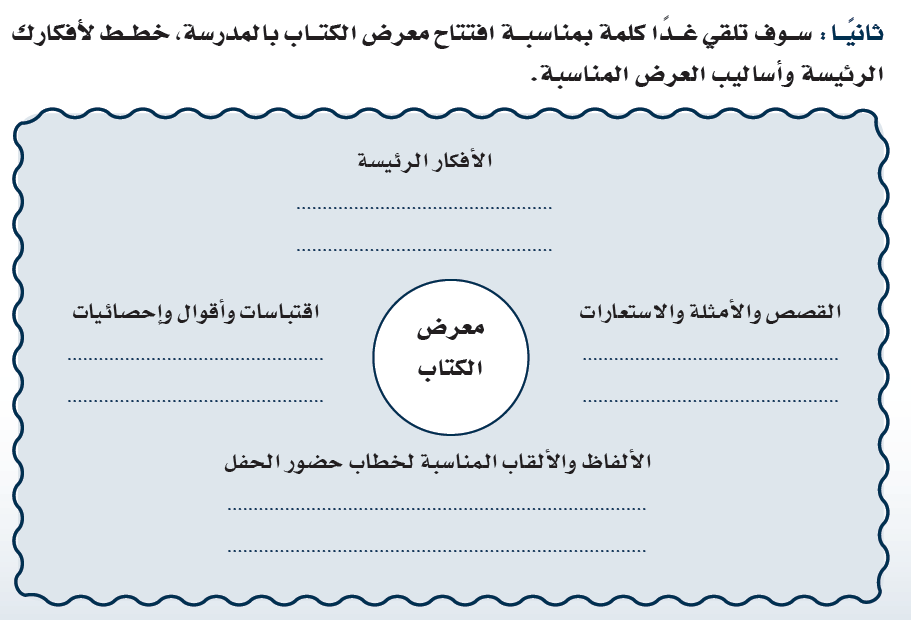 يحل بشكل ذاتي حسب ما يراه الطالب
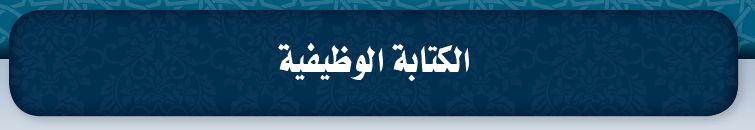 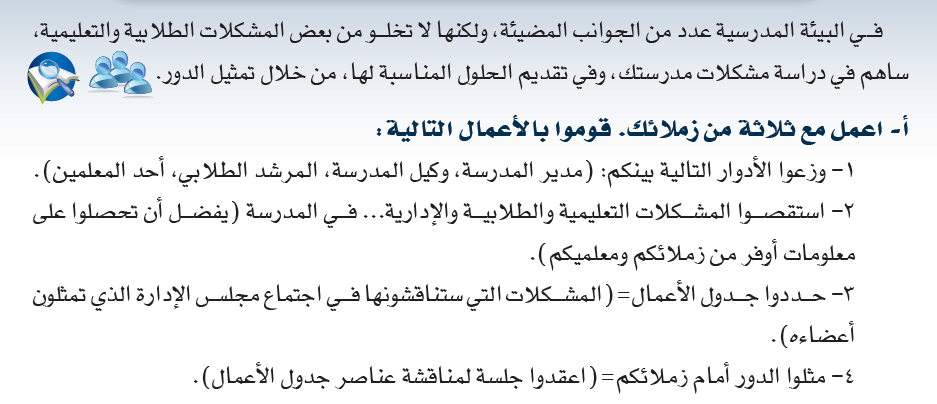 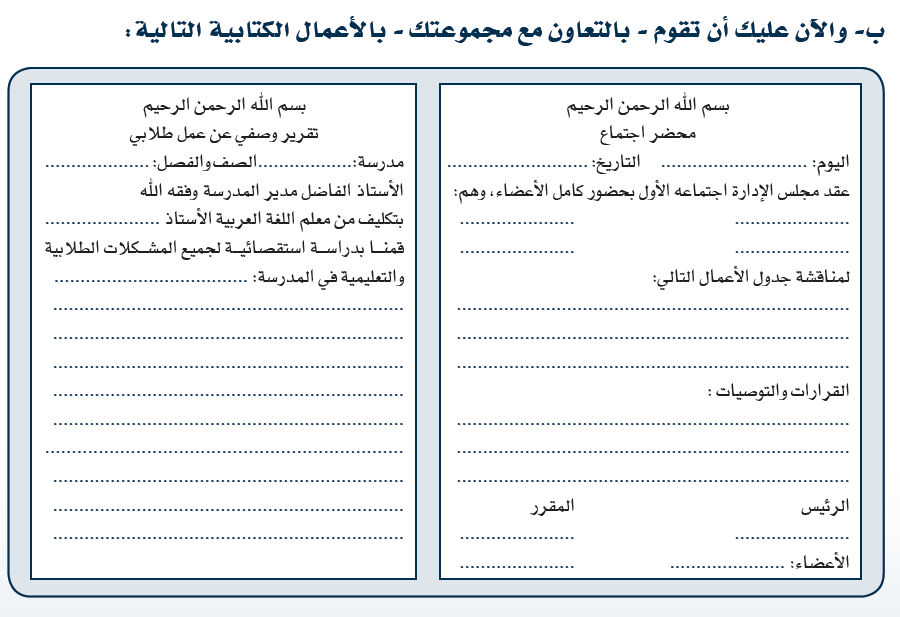 يحل بشكل جماعي داخل الفصل
يحل بشكل جماعي داخل الفصل
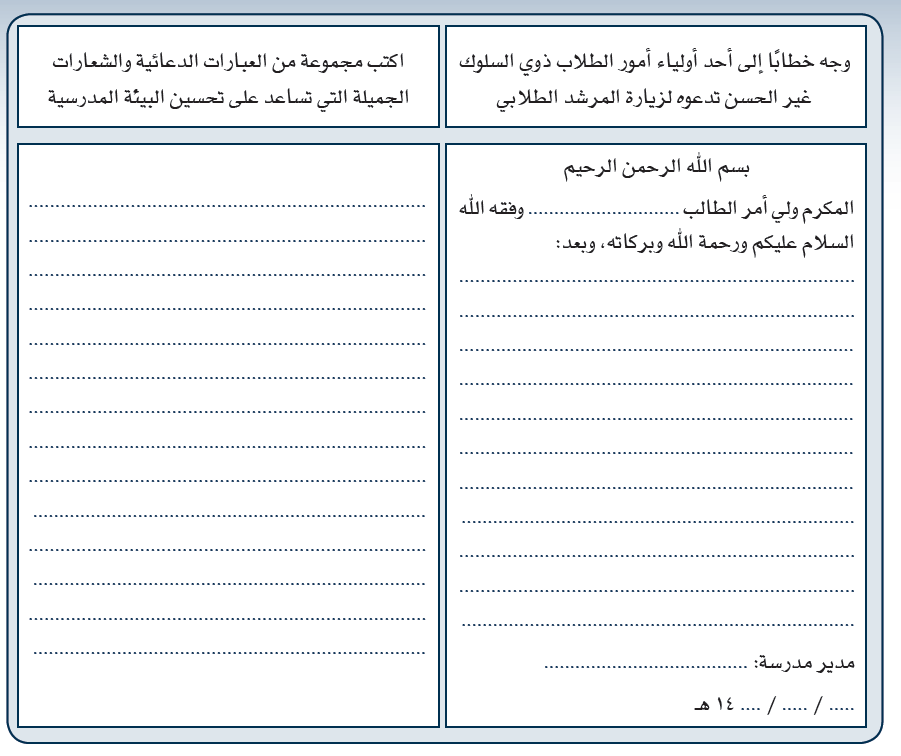 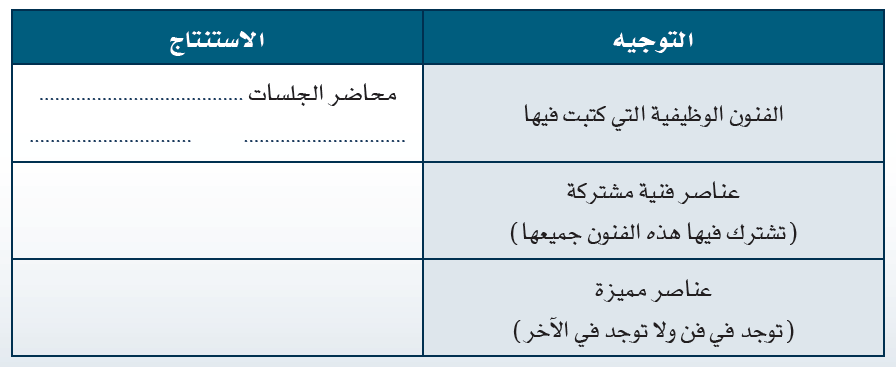 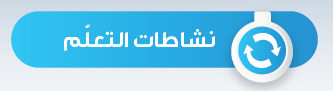 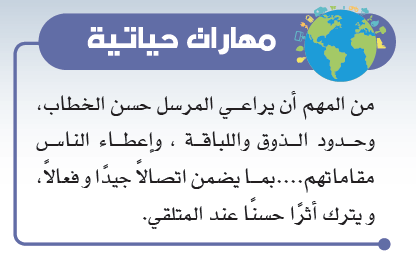 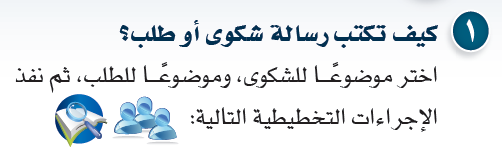 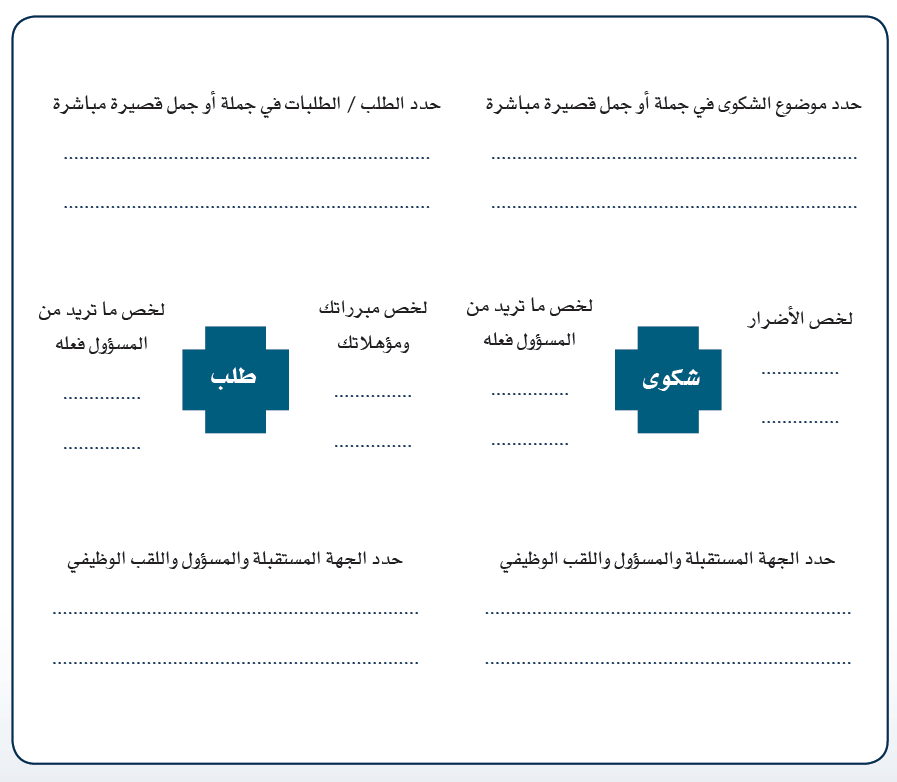 يحل بشكل جماعي داخل الفصل
يحل بشكل جماعي داخل الفصل
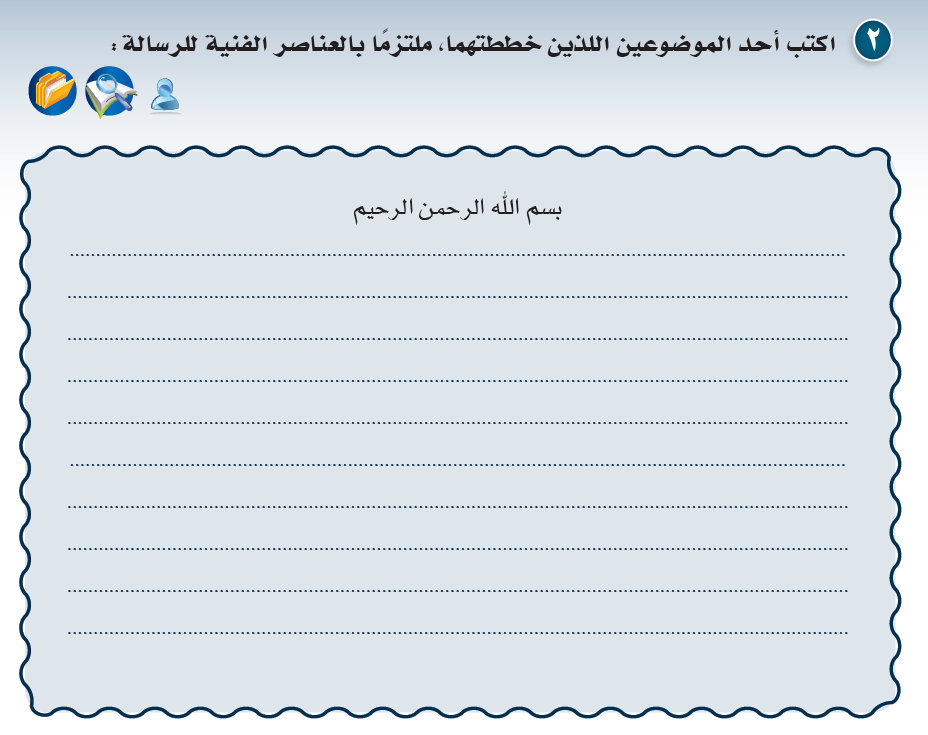 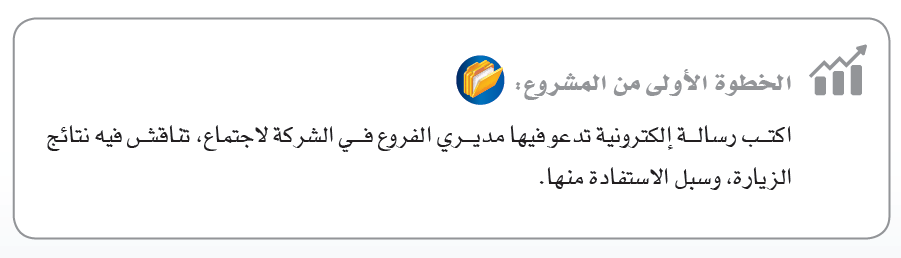 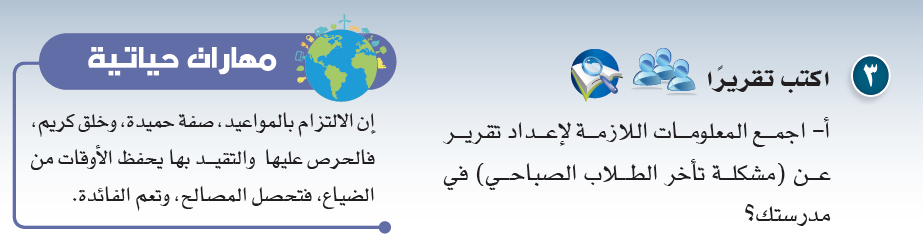 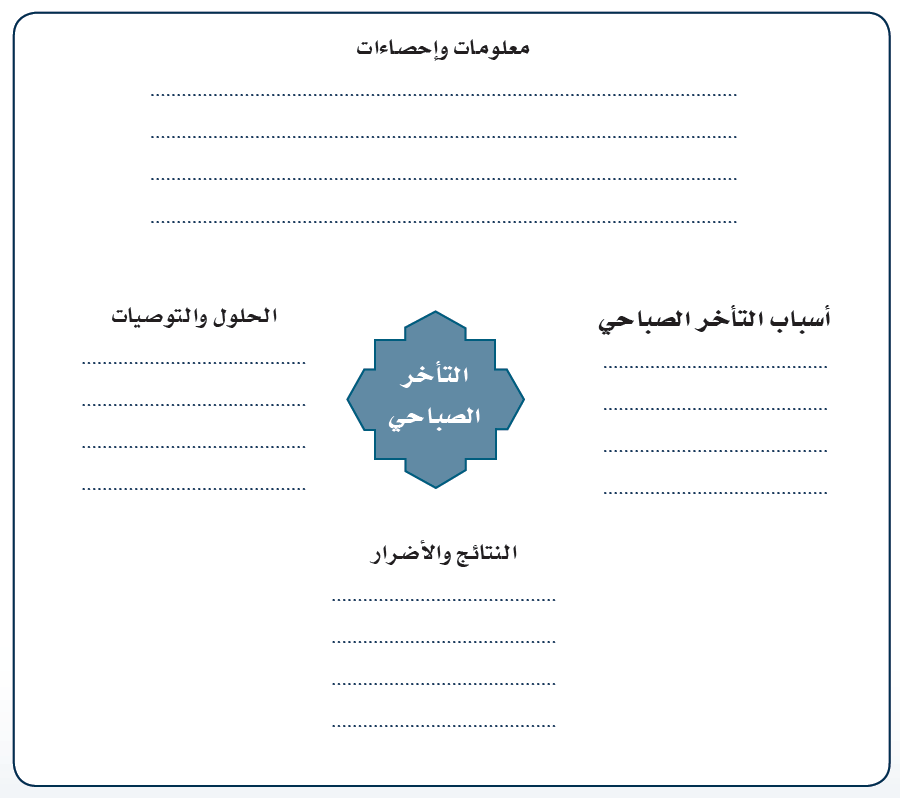 يحل بشكل جماعي داخل الفصل
يحل بشكل جماعي داخل الفصل
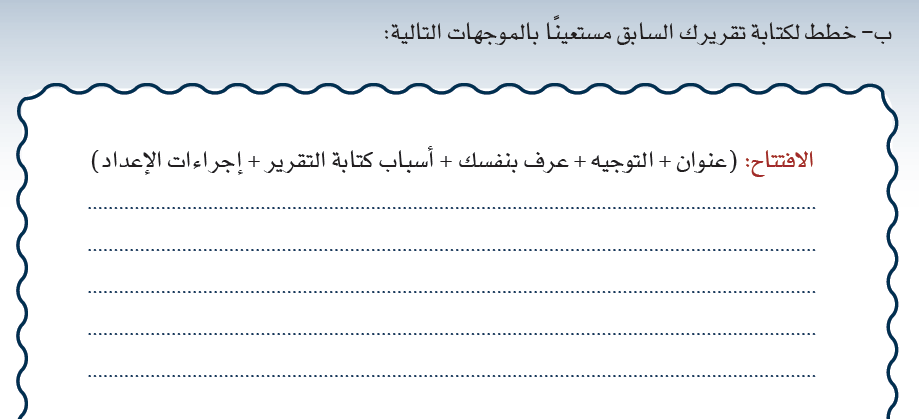 يحل بشكل جماعي داخل الفصل
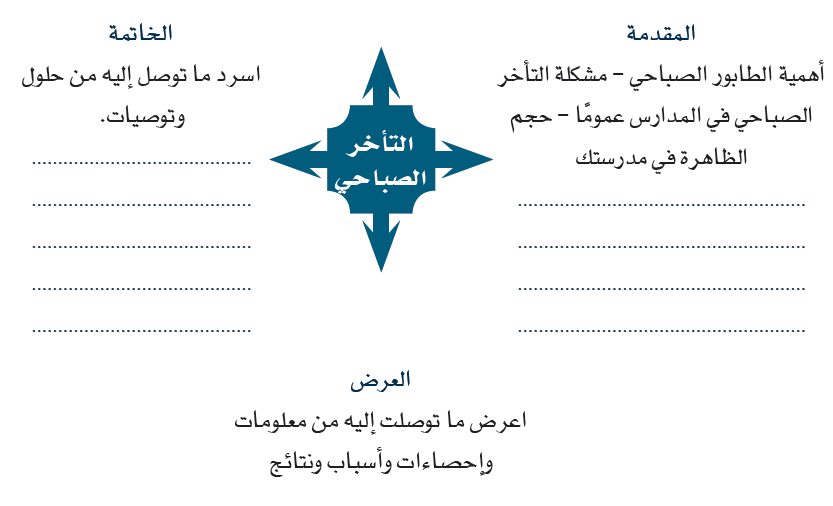 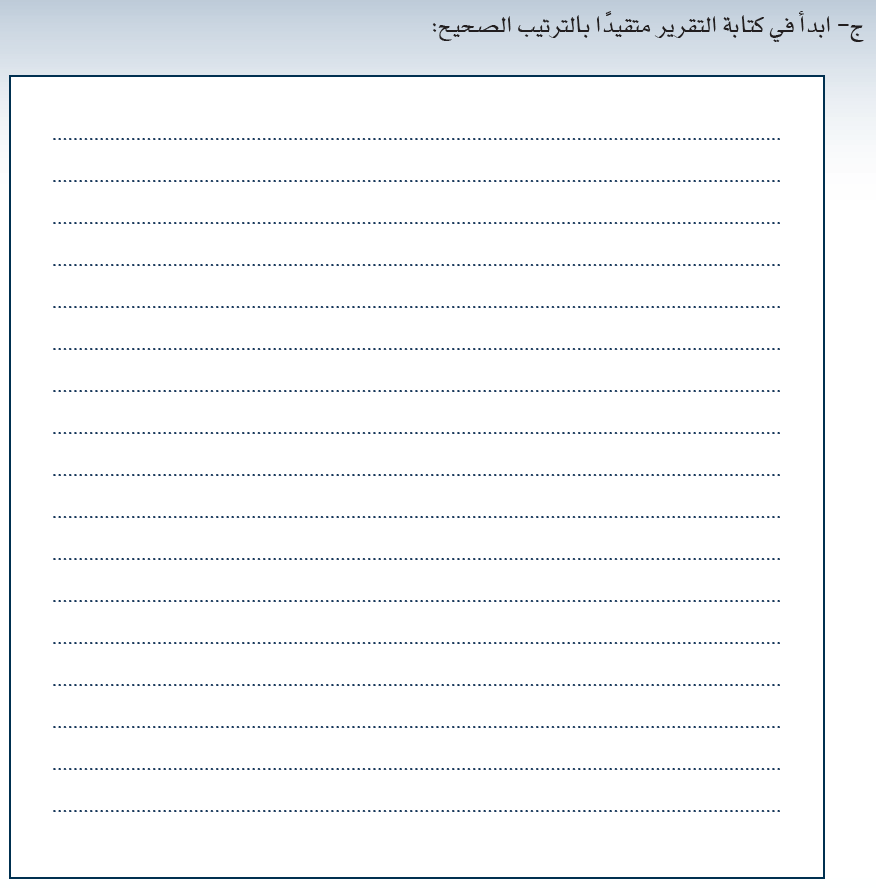 يحل بشكل جماعي داخل الفصل
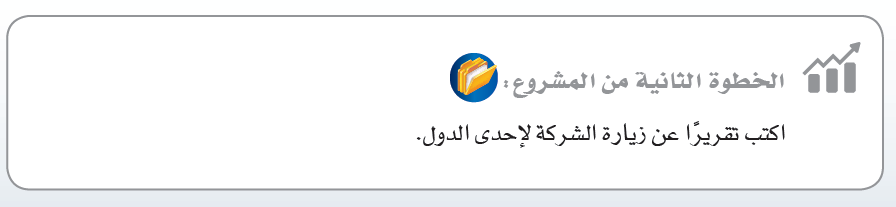 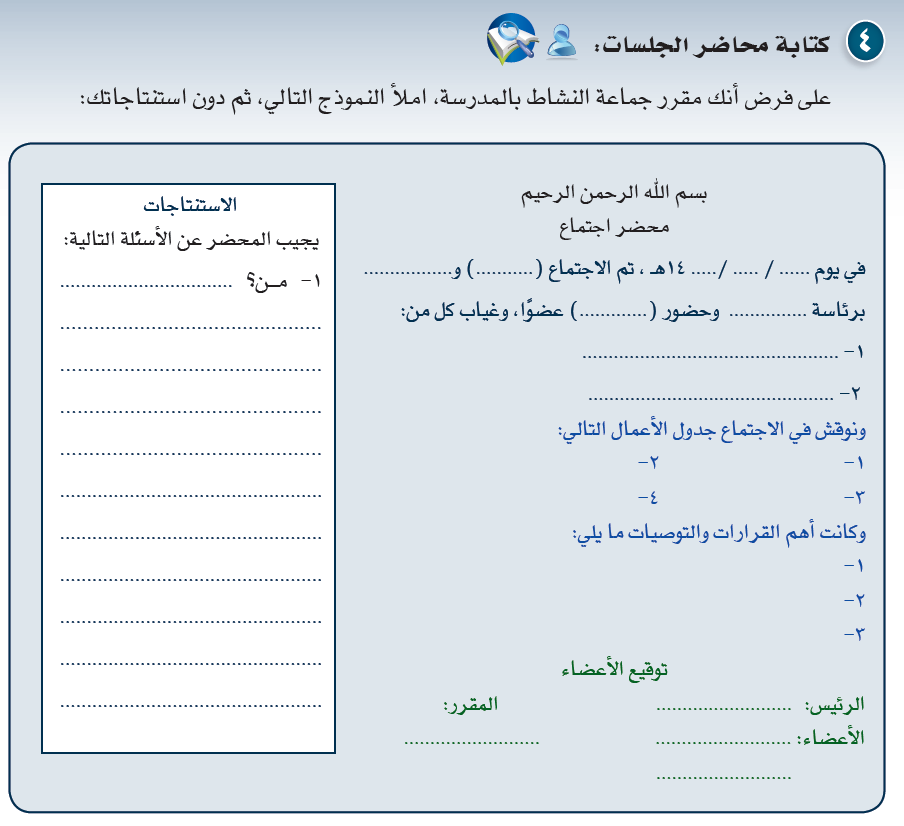 يحل بشكل جماعي داخل الفصل
من الحضور ؟
2-ما الموضوع
3-لماذا؟ (الأسباب والأهداف
3-لماذا؟ (الأسباب والأهداف
4- كيف (أسلوب الغرض )
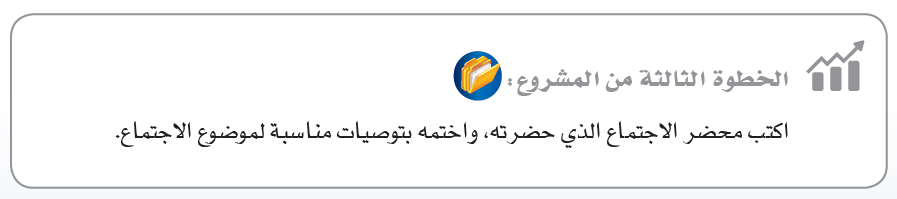 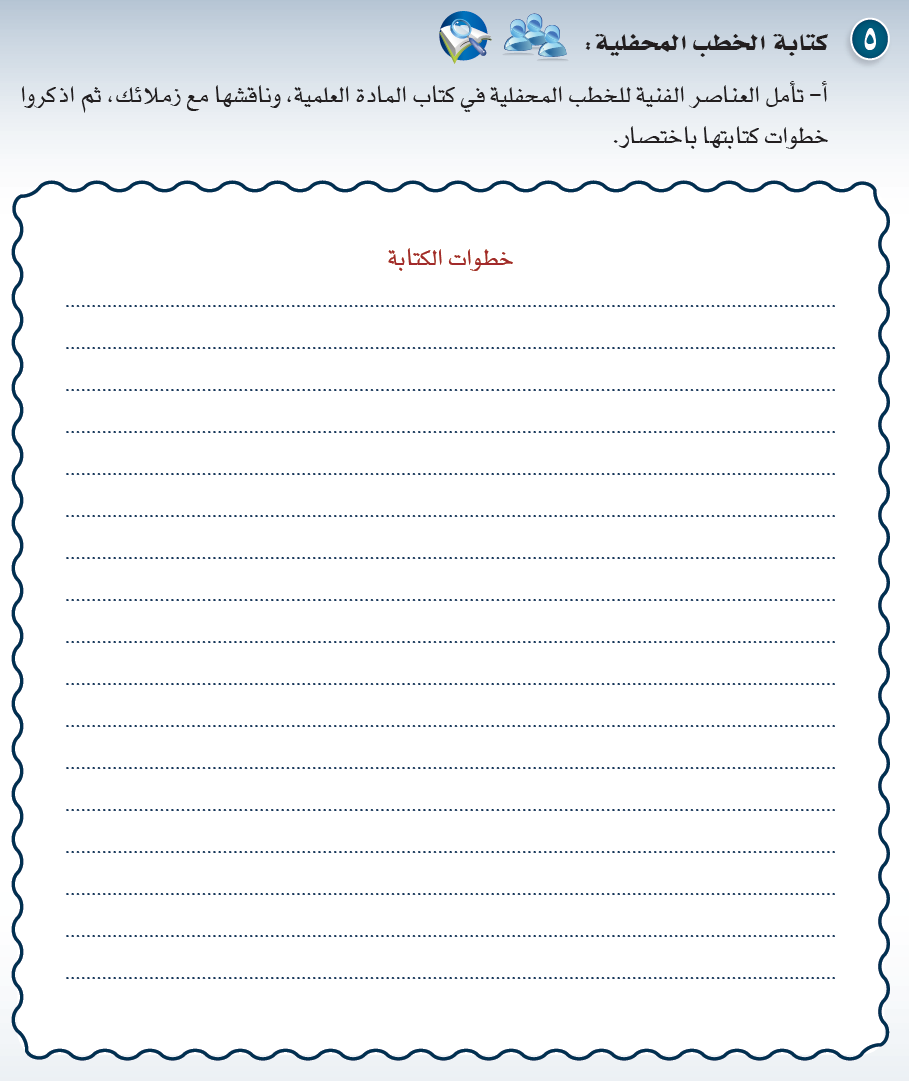 يحل بشكل جماعي داخل الفصل
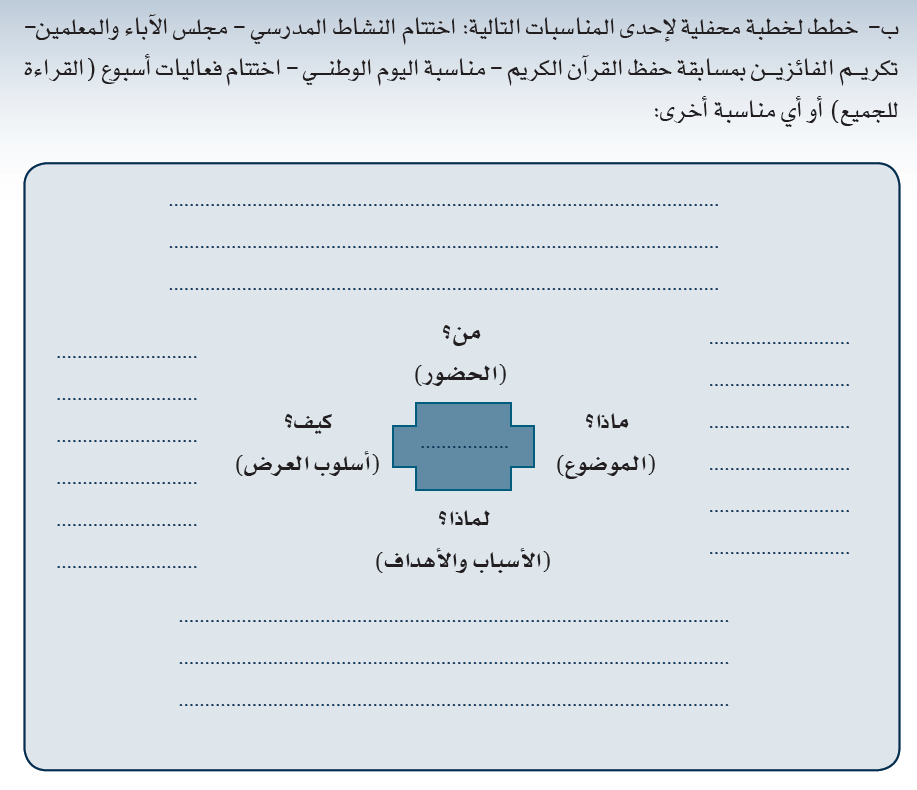 يحل بشكل جماعي داخل الفصل
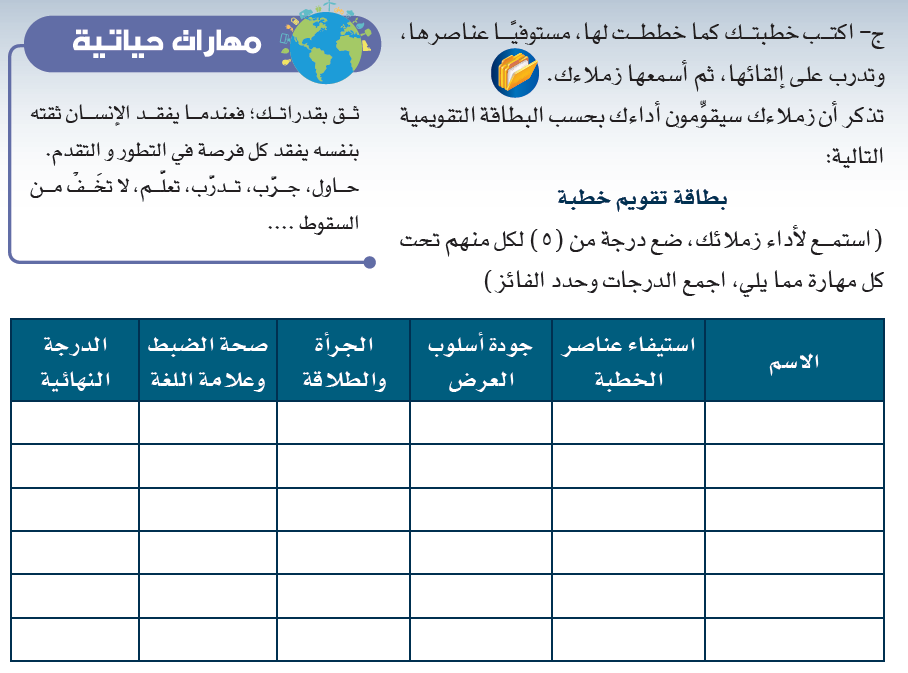 يحل بشكل جماعي داخل الفصل
يحل بشكل جماعي داخل الفصل
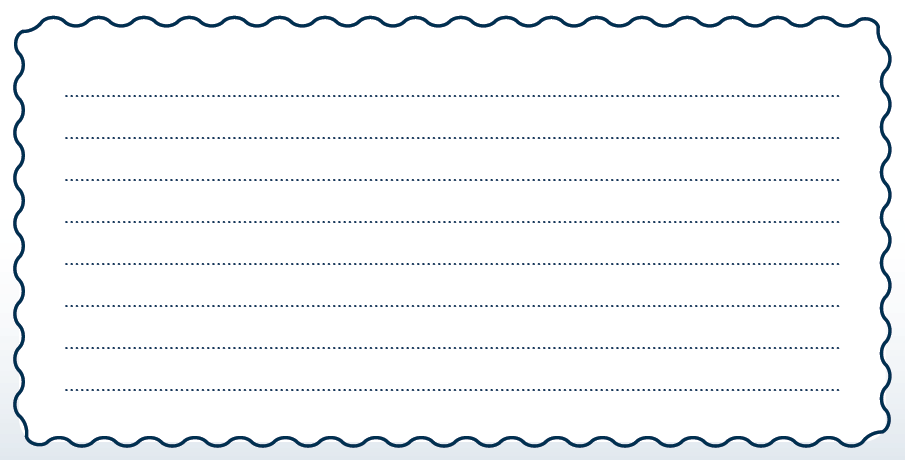 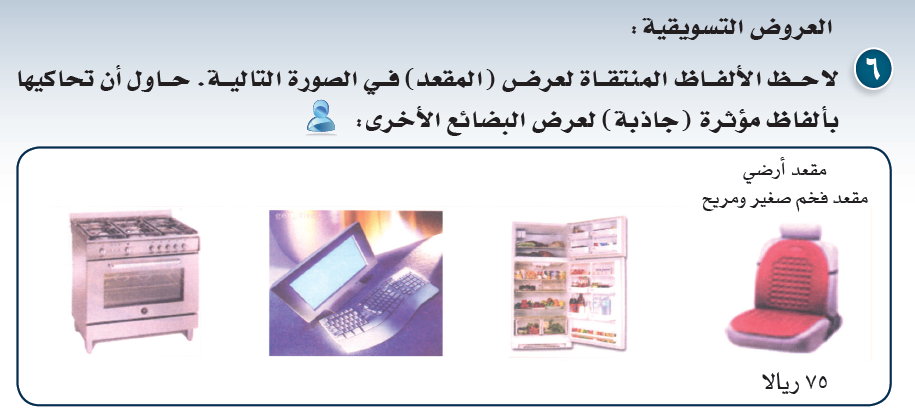 بوتجاز إشعال ذلتي  6 شعلة ضمان عامان
حاسوب ذاكرته كبيرة ضمان 3 سنوات
ثلاجة كبيرة الحجم موفرة للكهرباء
1000ريالا
800 ريالا
1500ريالا
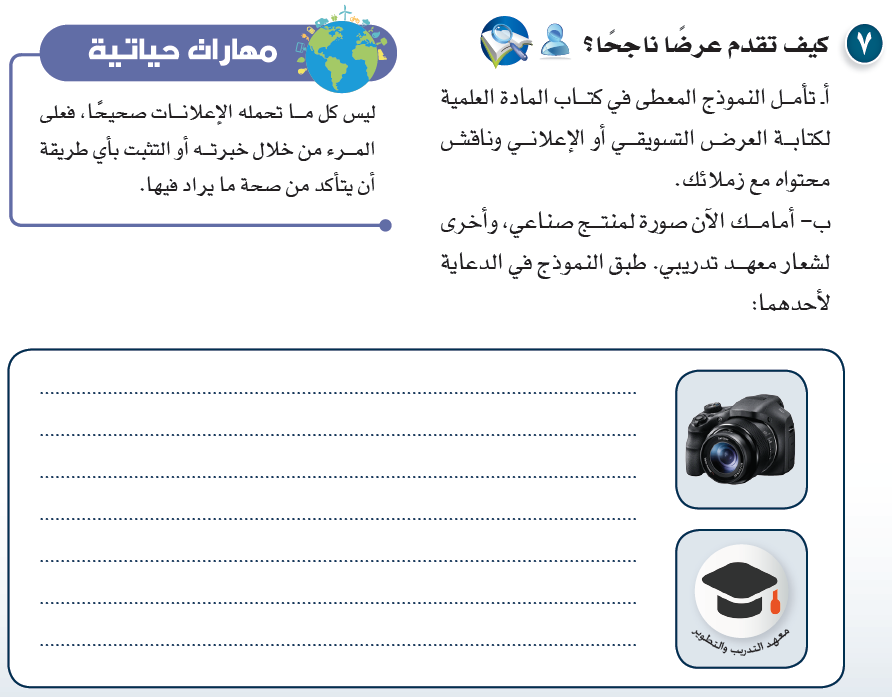 يسر معرض .....أن يقدم لكم أحدث كاميرات التصوير
للراغبين في الحصول أحدث كاميرات التصوير
إعلان للطموحين فقط
للراغبين في تصوير المناسبات الهامة
مدة العرض أسبوعين ابتداء من 15 /6 1438
يسر معهد .....أن يعلن عن حاجته لشغل الوظائف ....
للباحثين عن وظائف مناسبة
إعلان للطموحين فقط
للراغبين في الحصول على وظيفة مناسبة
بداية التقديم : 1/ 1 /1438 هـ لمدة خمسة عشر يوما
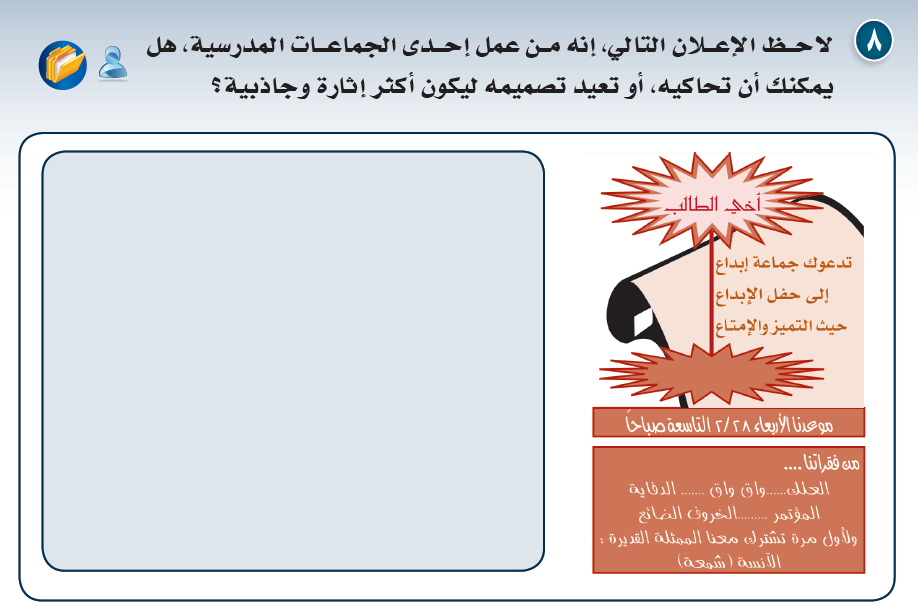 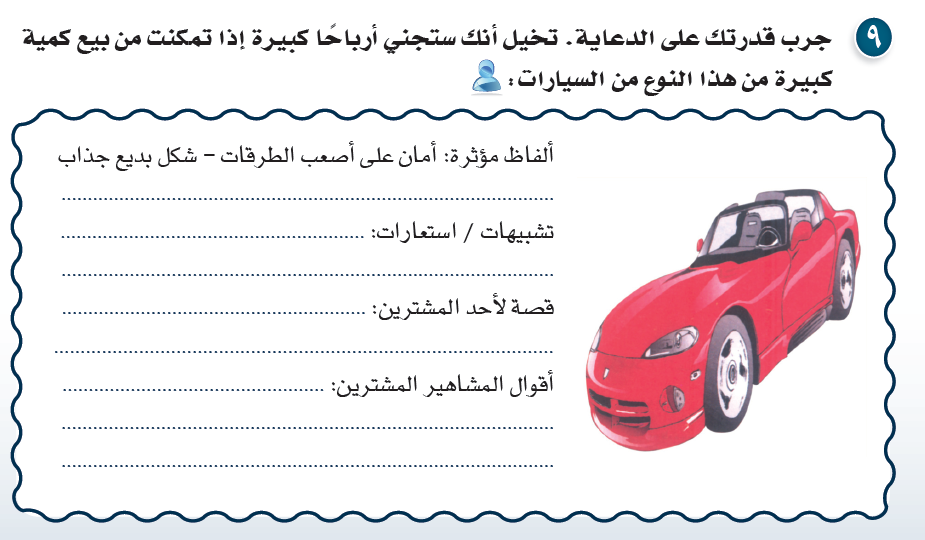 توفير مراكز الصيانة بكل المحافظات
سيارة سباق متميزة تطير على الأرض
.......................................
.......................................
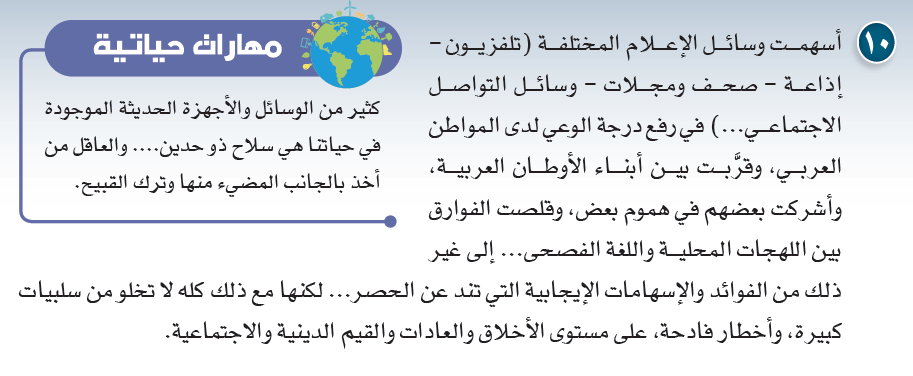 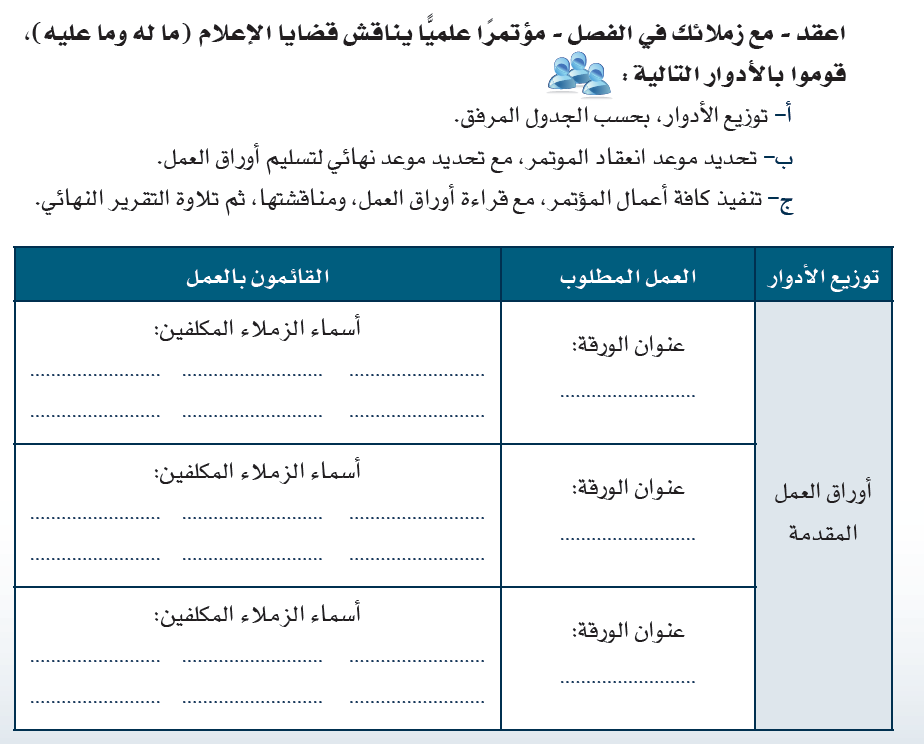 يحل بشكل جماعي داخل الفصل
يحل بشكل جماعي داخل الفصل
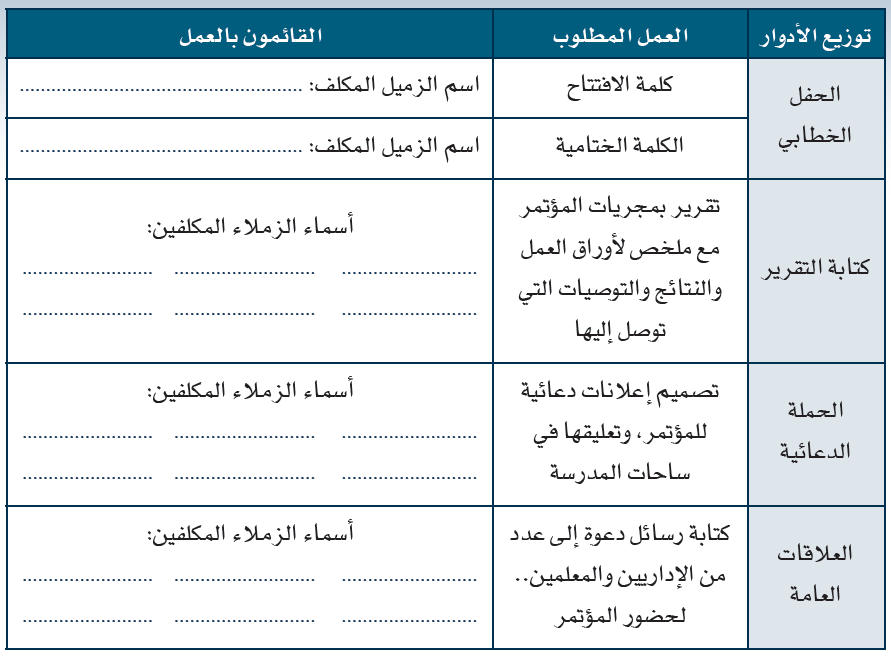 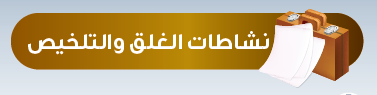 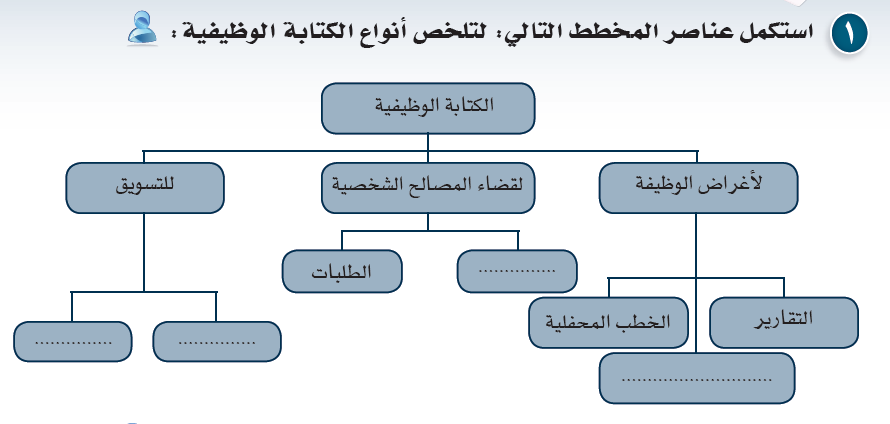 تعبئة الاستمارات
العروض التسويقية
الإعلانات الدعائية
الملاحظات
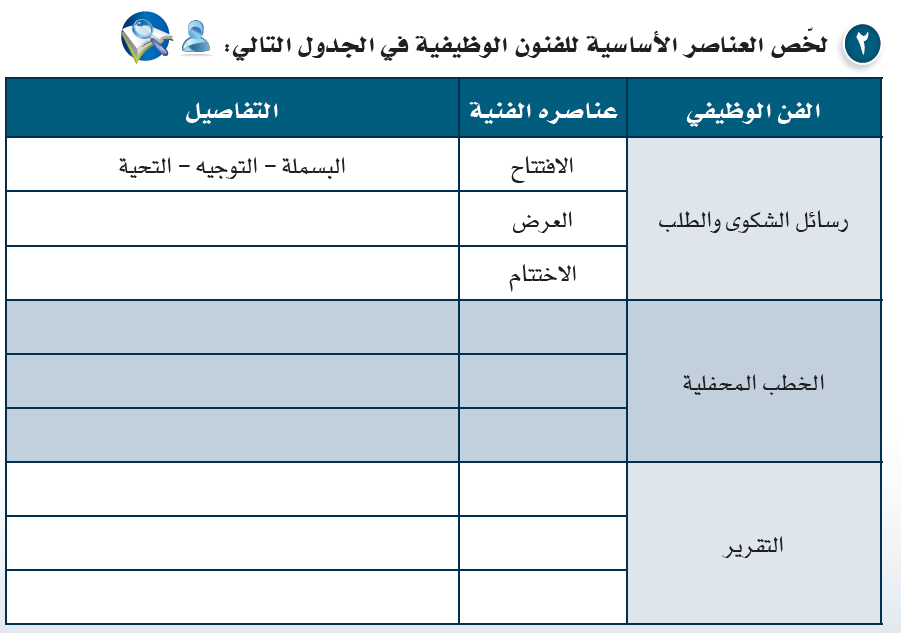 ترك فراغ يعادل  مسافة كلمة واحدة أول السطر
التحية الختامية – الاسم-التوقيع-التاريخ- العنوان
التحية
التوجيه
المقدمة
التعريف بموضوع الحفل وأسبابه وأعماله
العرض
الخاتمة
شكر الرعاة والقائمين وتمني التوفيق
الافتتاح
العنوان –اسم معد التقرير –تاريخه -أسبابه
المقدمة
ما موضوع التقرير ؟ وأهميته ؟ وهدفه ..
المضمون
شرح المشكلة وتوضيحها وتوضيح نتائجها
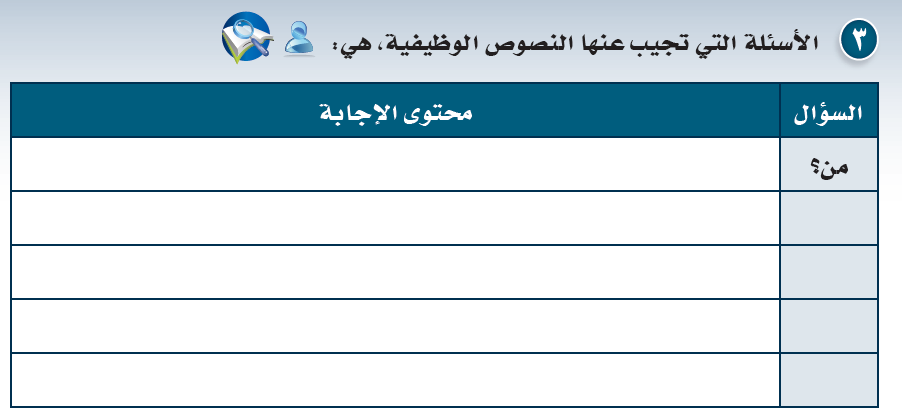 الكاتب – المرسل – الشخصيات ذات الأهمية
الموضوع: ماذا يريد المرسل – الرسالة
ماذا؟
السبب الذي دفع المرسل لكتابة الرسالة –الهدف من الرسالة
لماذا؟
المكان
أين ؟
متى ؟
الزمان –الموعد
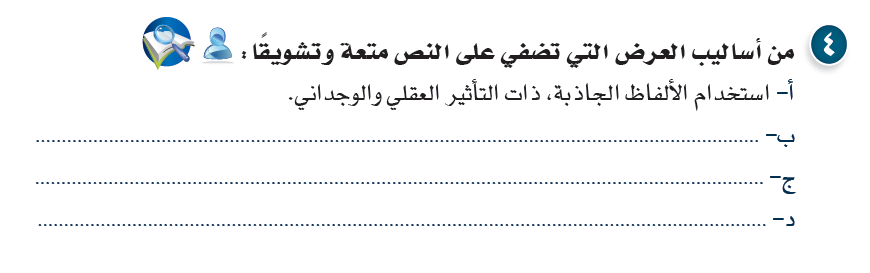 الاستشهاد
المثال أو الاستعارة
المصداقية
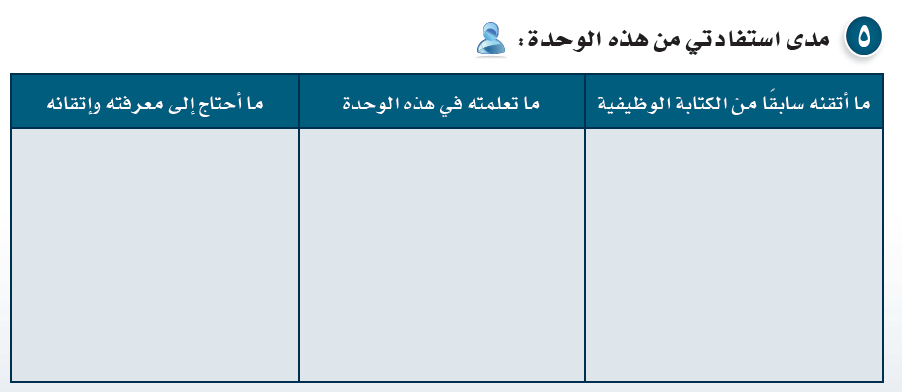 يحل بشكل ذاتي حسب كل طالب
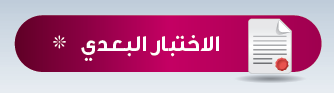 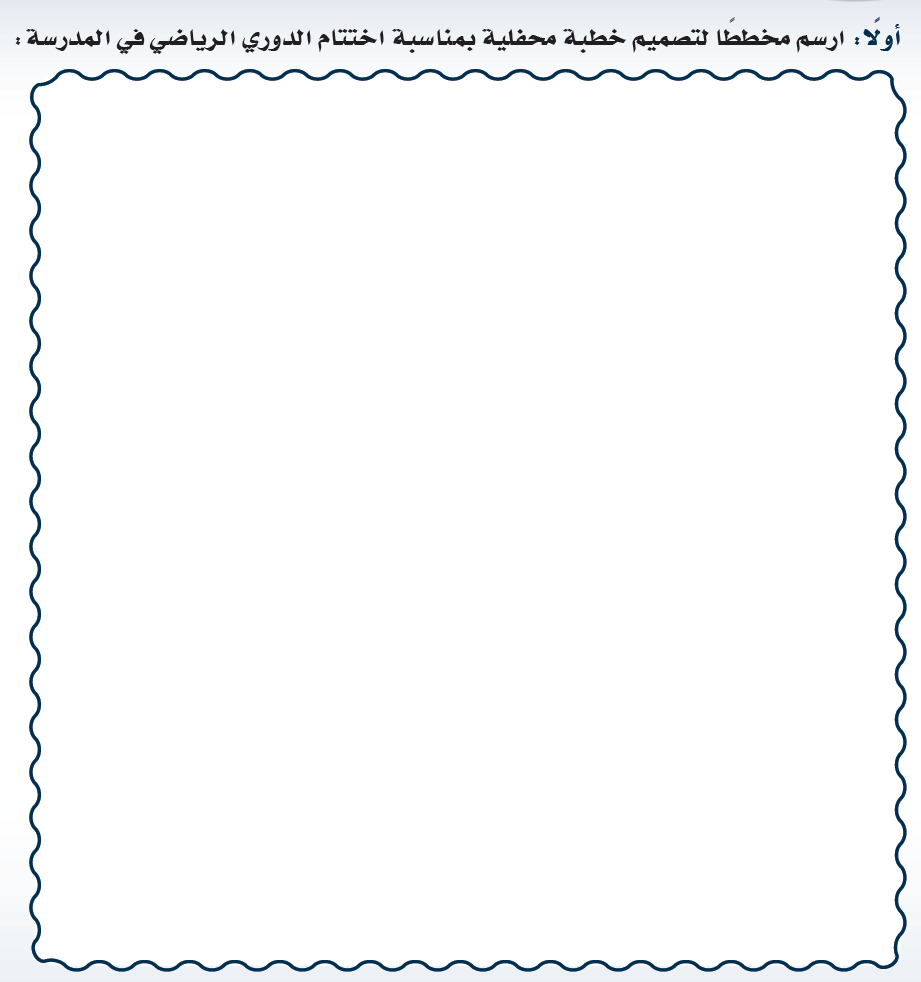 يحل بشكل ذاتي حسب كل طالب
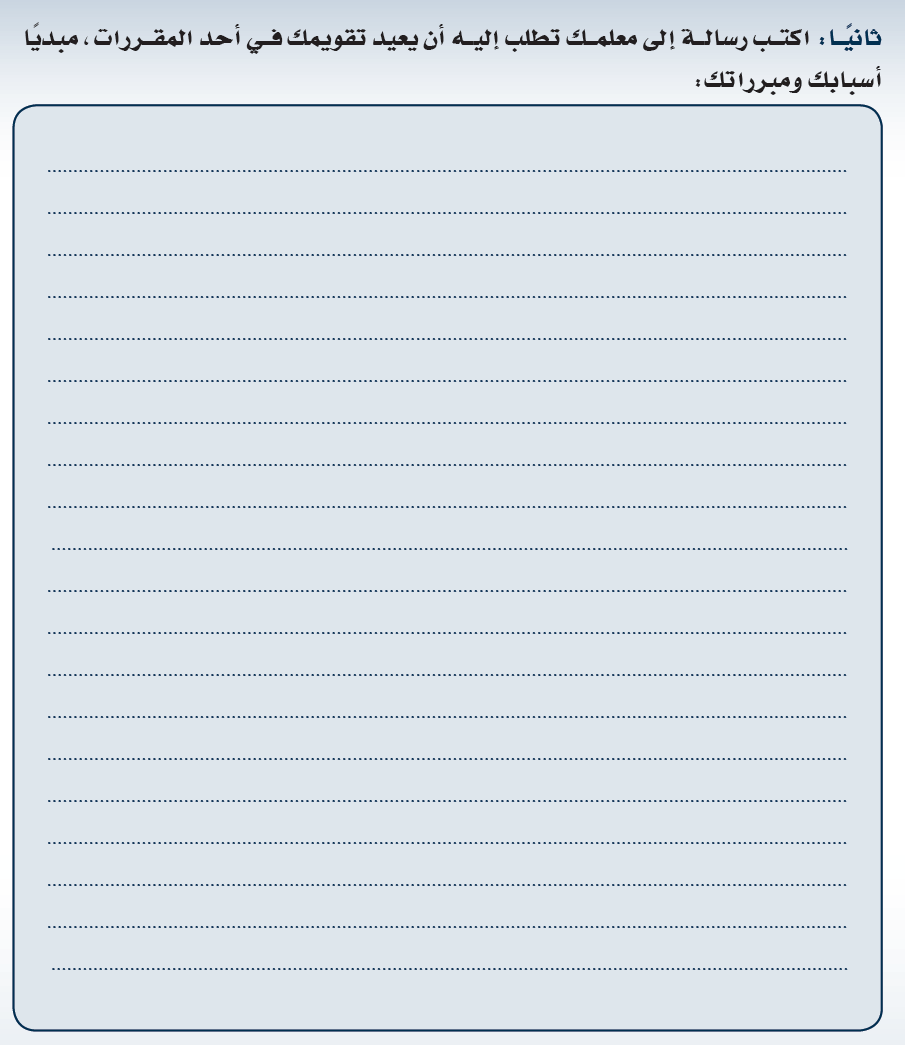 يحل بشكل ذاتي حسب كل طالب
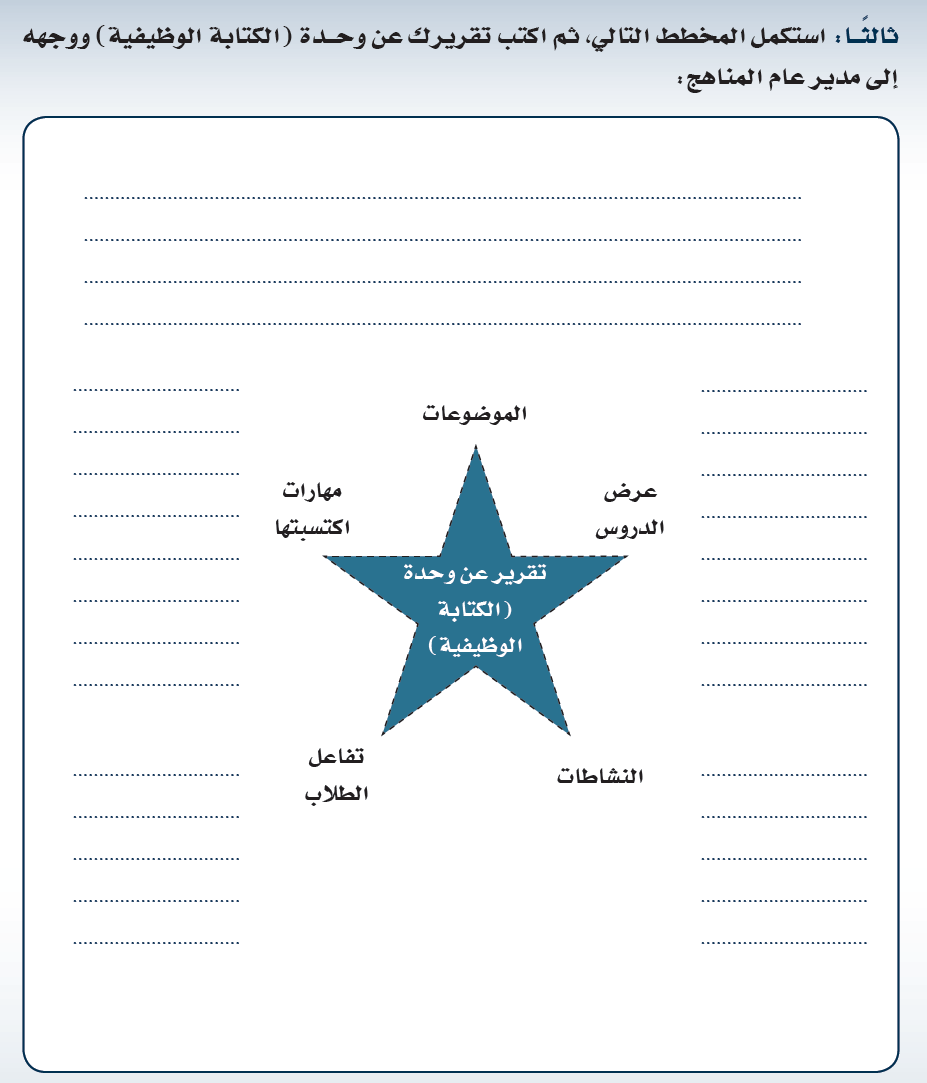 يحل بشكل ذاتي حسب كل طالب
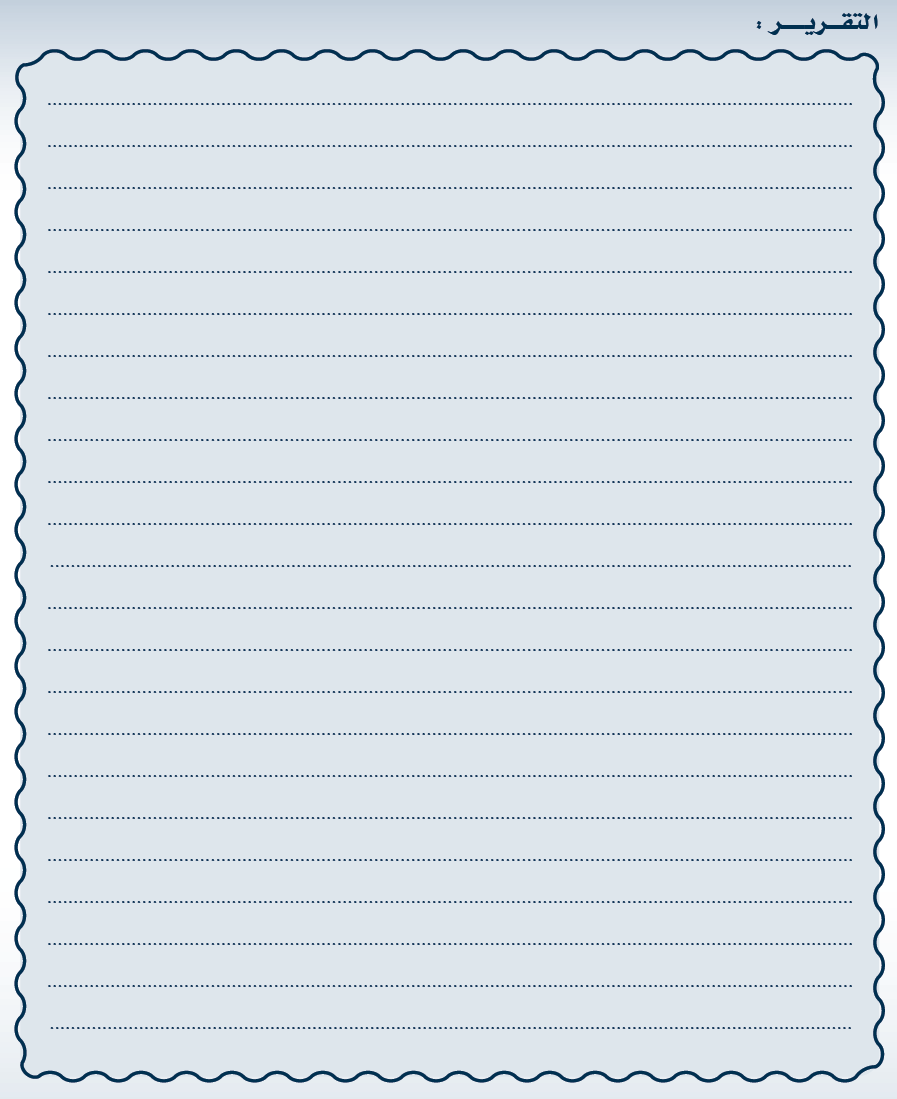 يحل بشكل ذاتي حسب كل طالب
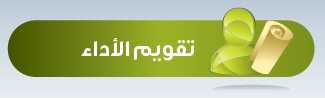 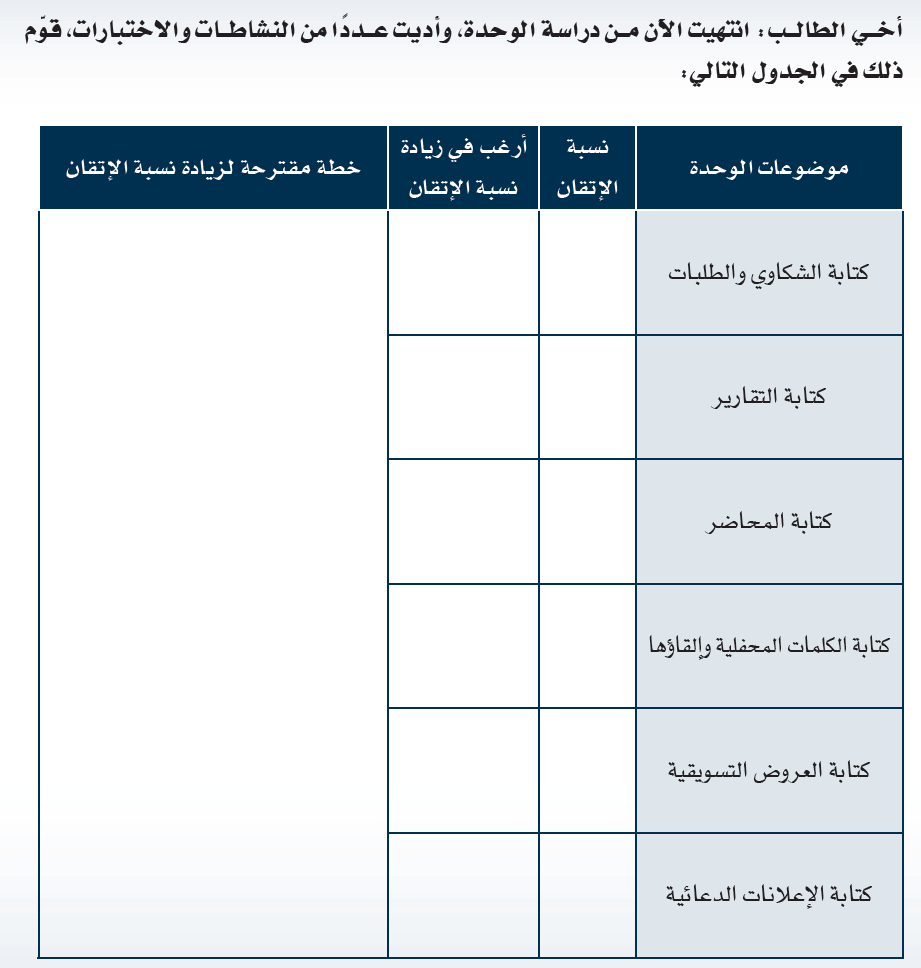 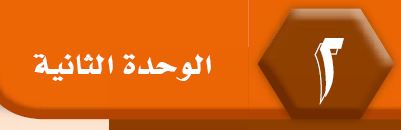 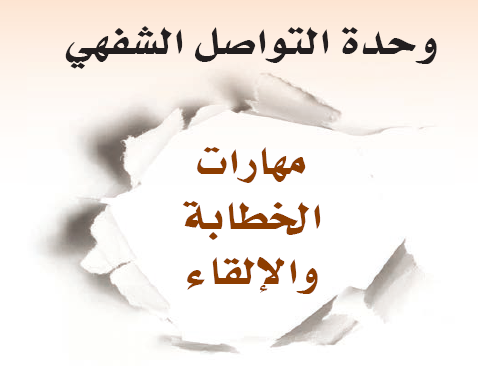 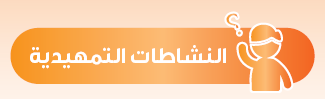 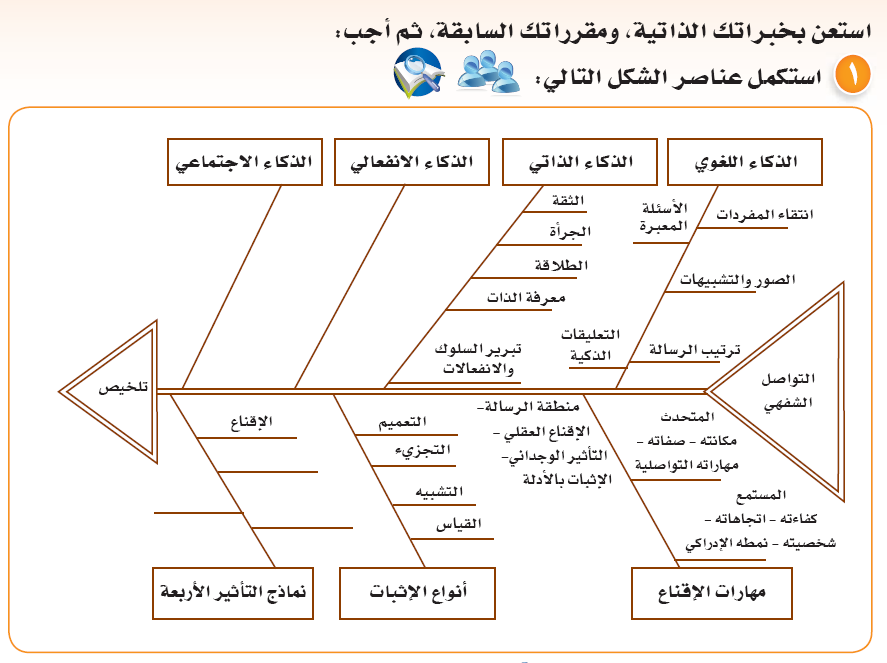 الفراسة
الروية
الحصافة
الحلم
التعاطف
الكياسة
البهجة
الطمأنينة
التفاوض
الاستقطاب
التعصب
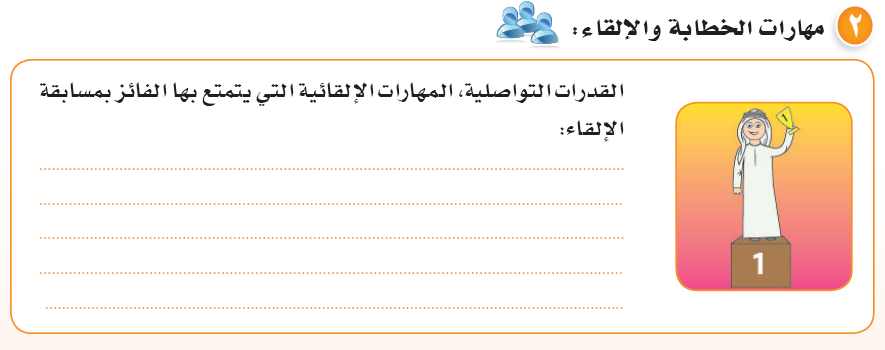 المهارات الإلقائية :
1-الجراءة 
2- الطلاقة 
3-سلامة الوقفات 
4- التنغيم 
5- نقل العاطفة 
6- استخدام لغة الجسد
القدرات التواصلية :
1-استيعاب تجاوب ورد فعل المستقبل
2-سرعة الاستجابة لها 
3-معرفة اتجاهات ودوافع المستقبل
4-معرفة طبيعة الموقف الاتصالي 
5- الإلمام بفنون الاقناع والتأثير في الآخرين 
6- تلبية اهتمام المستقبل
يحل بطريقة ذاتية حسب كل طالب
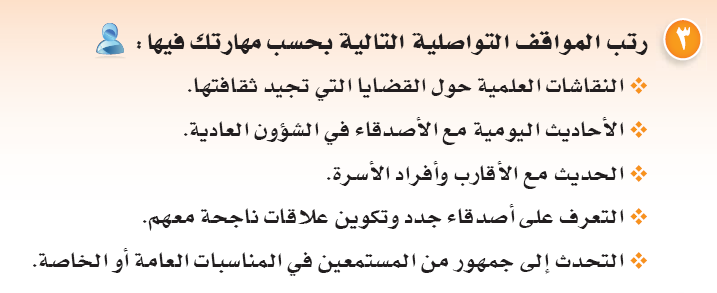 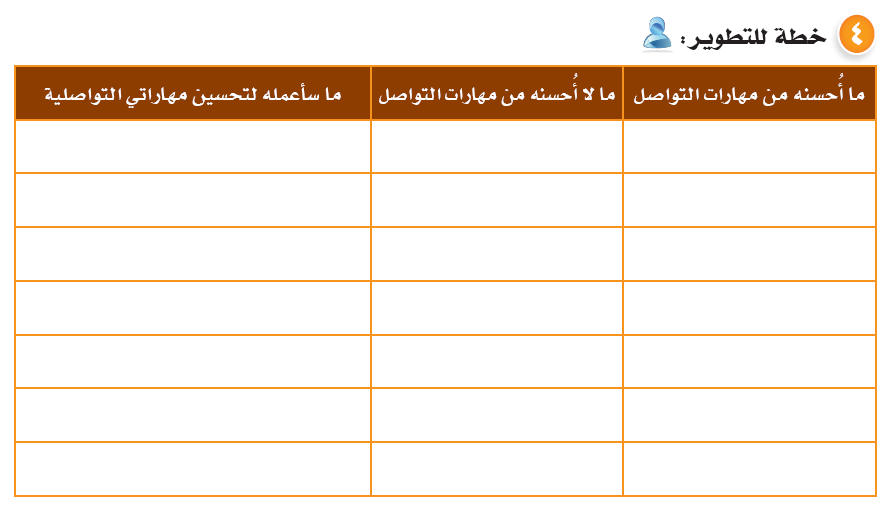 يحل بطريقة ذاتية حسب كل طالب
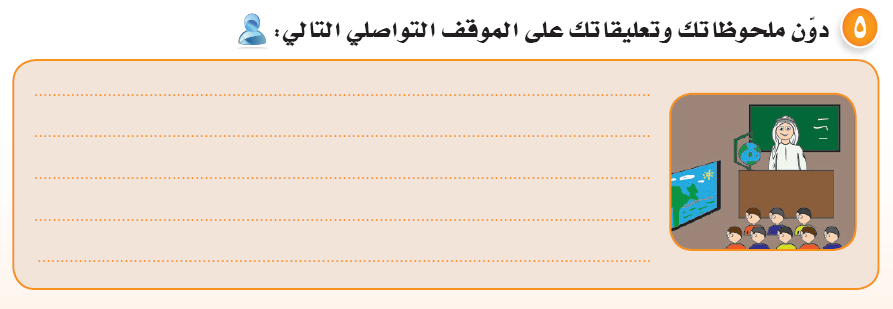 يحتاج إلى استيعاب تجاوب ردة فعل المستقبل ( الطلاب )
معرفة طبيعة الموقف التعليمي وسرعة التجاوب مع الطلاب
العمل على تلبية احتياجات المستقبل (الطلاب )
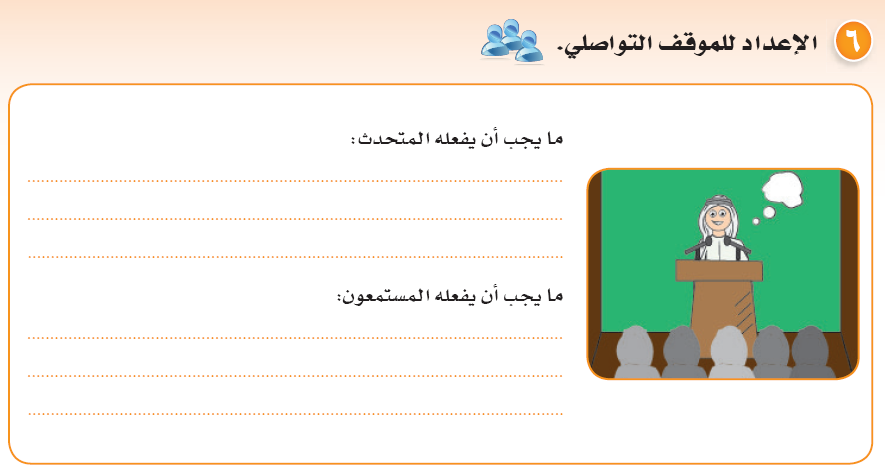 1- دراسة الجمهور بدقة شديدة حتى يتأكد من كيفية تحفيزهم
2- الحرص على الإيجاز وعدم الانعطاف خارج الموضوع
3-الحرص على إشراك الجمهور من البداية إن كان ممكنا
4- التواصل البصري مع الجمهور والبعد عن الملهيات الجسدية
5- أجعل لكلامي فواصل وقوف بين العبارات
1- أستمعُ بإعجاب واحترام   2- أركز فيما يقوله المتحدث 3- ألتزم الهدوء و السكوت التام  4- عدم الانشغال أو التلفت بالنظر 5- لا أقاطع المتحدث .. لا أقول له اسكت .. لا أقول له اصمت 6- حتى وإن كنت أعلم حديثه مسبقا لا أشعره بذلك .. وربما أجد فوائد أخرى من كلامه لا أعلمها ! . 
7- لو كان كلام المتحدث فيه خطأ أرد عليه لكن بأدب وبعدما ينتهي من حديثه
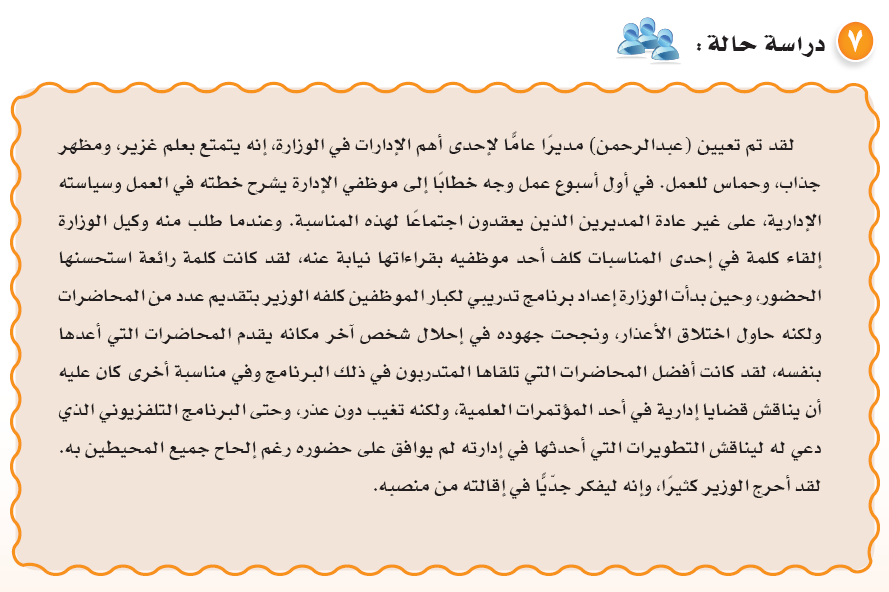 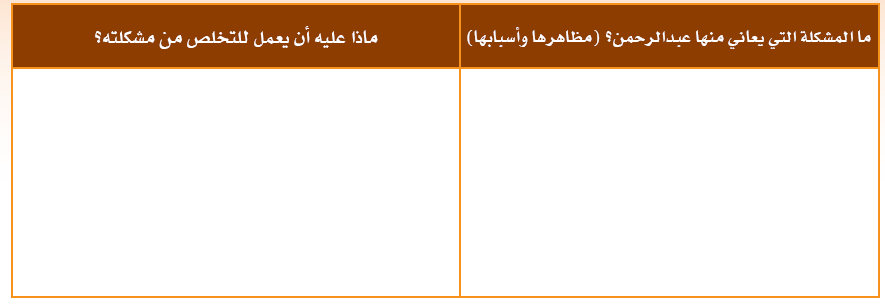 المشكلة : أنه لا يجيد مهارة الإلقاء والمواجهة مع الجمهور- المستمعين
1-يقف أمام المرآة ويحاول  أن يتدرب على مهارات الخطابة بصوت عال ويواجه نفسه وكأنه يواجه الجمهور.
2- عليه أن يراجع الكلمة التي سيلقيها أمام الجمهور بشكل جيد ويعيد قراءتها مرات ومرات لان معرفة ما هو مطلوب يمكن أن يخفف من حدة الرهاب والخوف.
3-تجنب الاستعجال والفوضى في يوم قراءة الكلمة او القاء الخطبة ,وعليه أن يكون  هادئا ومسترخيا على قدر ما يستطع
4-يأخذ نفسا عميقا قبل ان يبدأ الكلام , ولا يركز كثيرا على الجمهور, ويمكن ان يتخيل أمامه وجه شخص يحبه ويرتاح لوجوده , لان هذا يشعره بالألفة والارتياح .
5-يمكن أن يبدأ حديثه بنكتة او طرفة لان الضحكات التي يسمعها من الجمهور تبعث في نفسه الطمأنينة وتشعره بالثقة .
أسبابها : 
الخوف من الإلقاء – الاضطراب والتلعثم عند اللقاء  وهذا يرجع لعدم التدريب على التواصل وتعلم مهارات الإلقاء الجيد
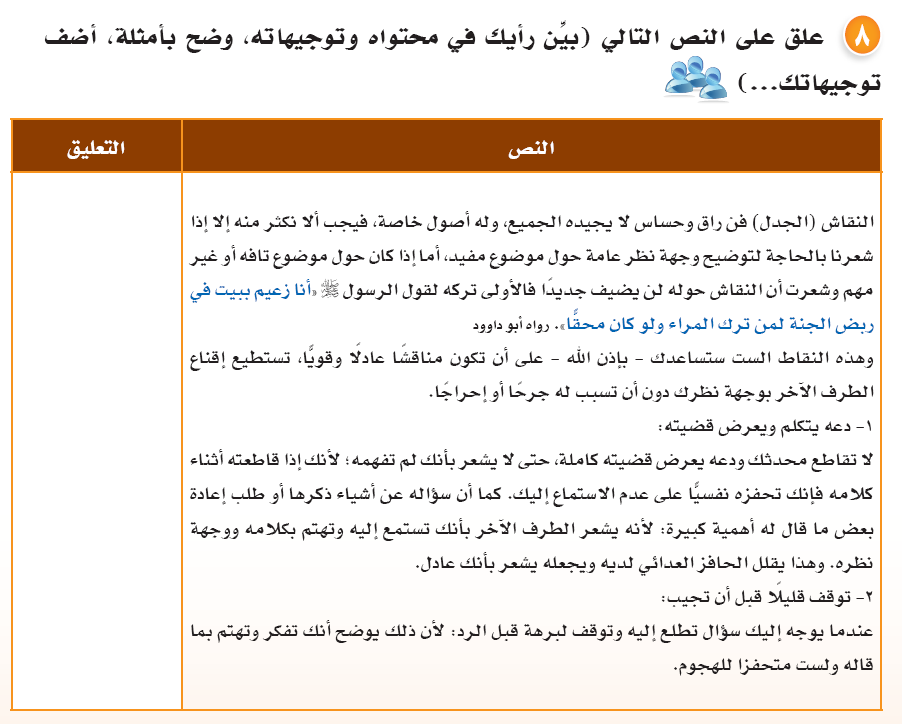 يحل بطريقة جماعية حسب كل مجموعة
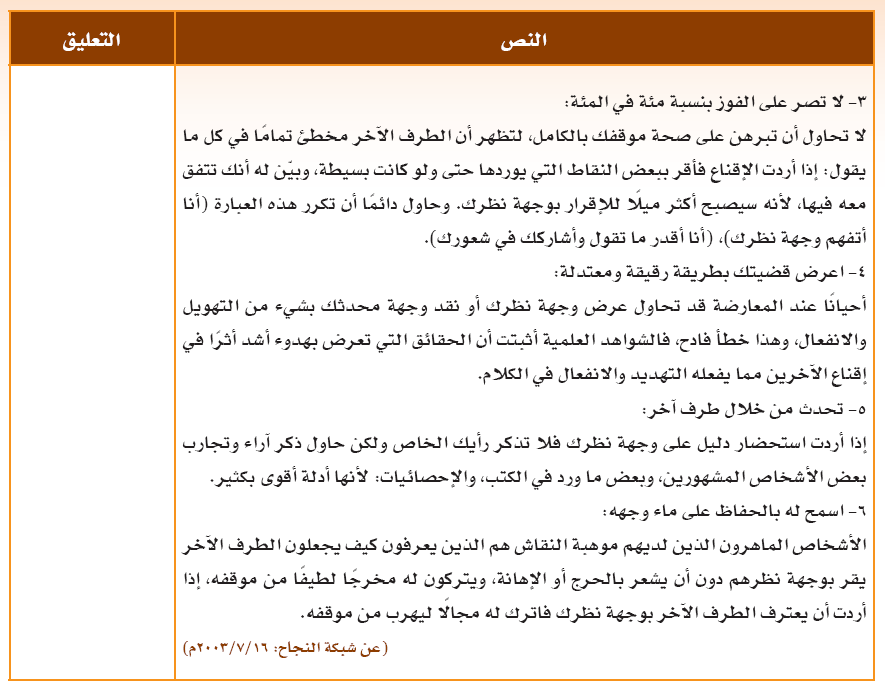 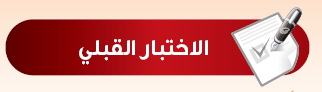 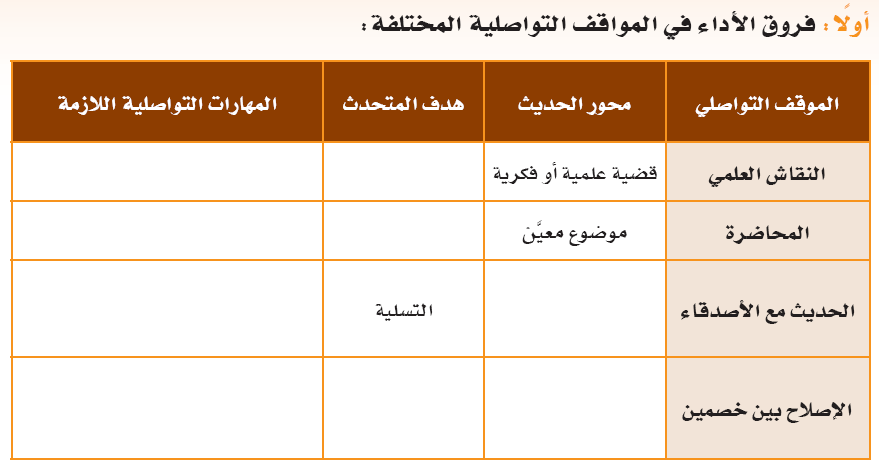 البحث
الموضوعية – مرعة الدقة
التعليم
الواقعية – الإيجاز –التواصل البصري
قضايا اجتماعية
تسلسل الأفكار وعدم الخروج عن الموضوع
الإنصات للطرفين والاستماع الجيد
اجتماعي
العلاج
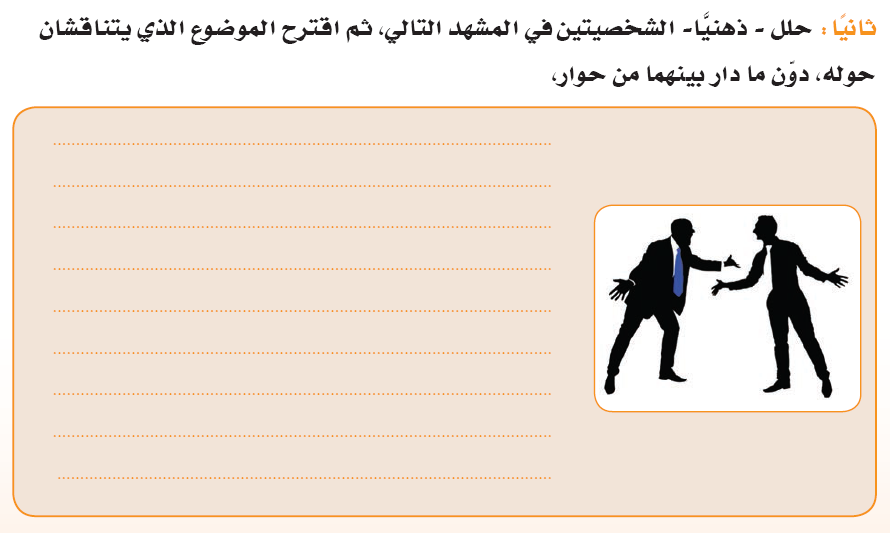 المشهد يوحي بوجود خلاف بين الطرفين وليكن الموضوع الذي يتنافسان حوله هو توزيع مهام العمل المشترك
الحيث الذي يمكن أن يدور بينهما حول اتهام أحدهما للآخر في التقصير في القيام بمهام العمل واعتراض الطرف الثاني على هذا الاتهام
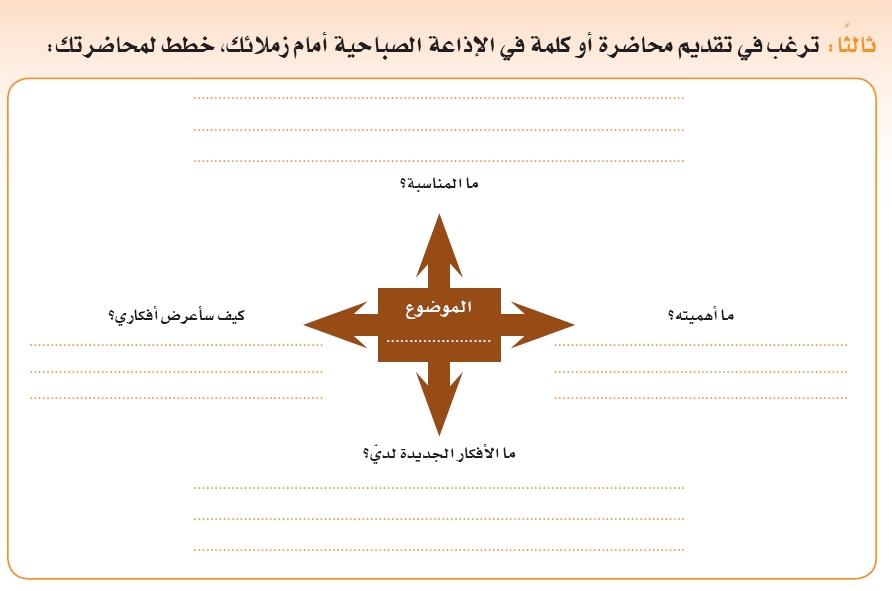 اليوم الوطني للمملكة
التعريف باليوم الوطني –
 -بيان أهمية الاحتفال باليوم الوطني 
-الواجب علينا نحو الوطن
له أهمية كبيرة في تنمية الولاء للوطن وتنمية مشاعر حب الوطن
تاريخ اليوم الوطني 
أهمية اليوم الوطني 
واجبنا نحو الوطن
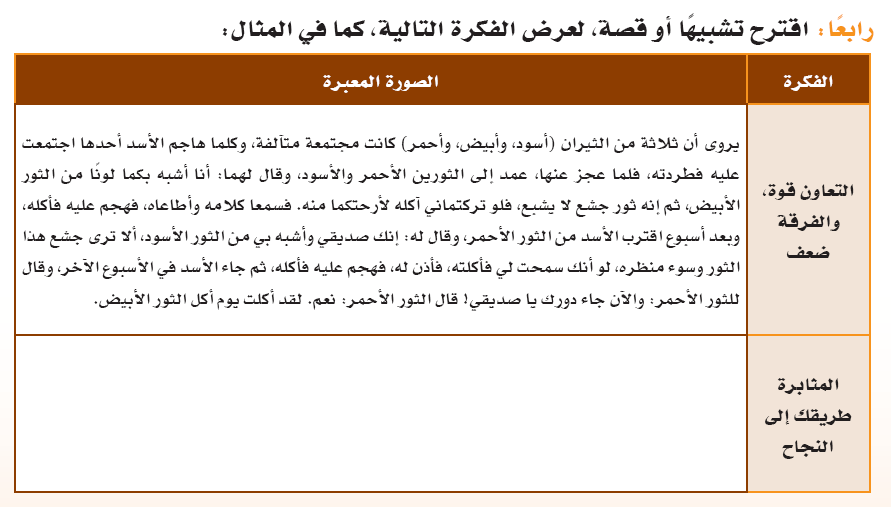 يروى أن قائد أحد الجيوش هُزِم في معركة وفرد الجنود وجلس بجوار صخرة وقد أصابه اليأس ولكنه رأى نملة تتسلق الصخرة وكلما قاربت على صعودها تقع فتعود وتحاول مرة أخرى وقد تكرر ذلك ولكنها في النهاية نجحت في الصعود فعزم على أن يقوم بجمع جيشه مرة أخرى وهجم على الأعداء وحقق النصر
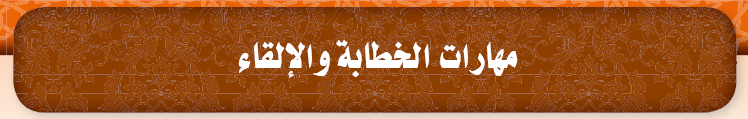 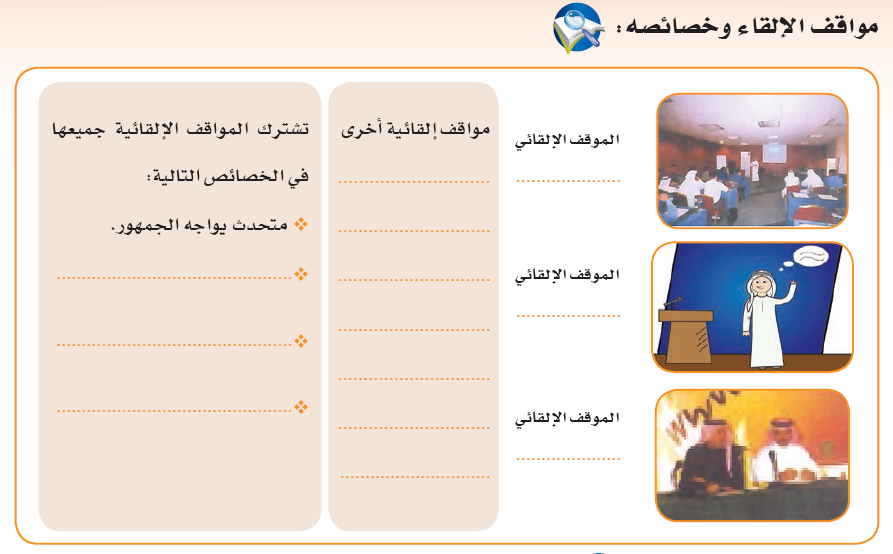 التعليم
النصح
ندوة علمية
حفلة مدرسية
مستمعون
مناسبة اجتماعية
إلقاء خطبة
رسالة(خطبة)
...................
الوسيلة
...................
اجتماع
...................
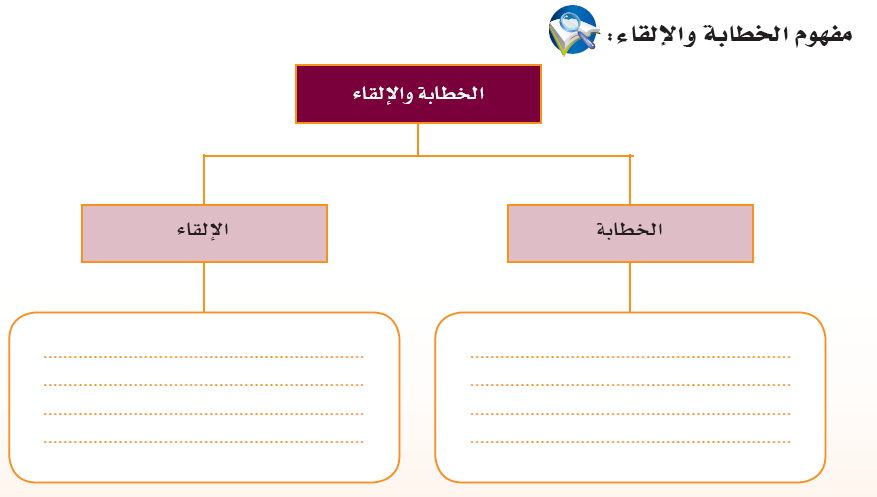 عملية اتصالية لنقل المعاني باستخدام جميع الوسائل الممكنة في التأثير
الإلقاء: هو نقل الأفكار إلى السامعين أو المشاهدين بطريق المشافهة,
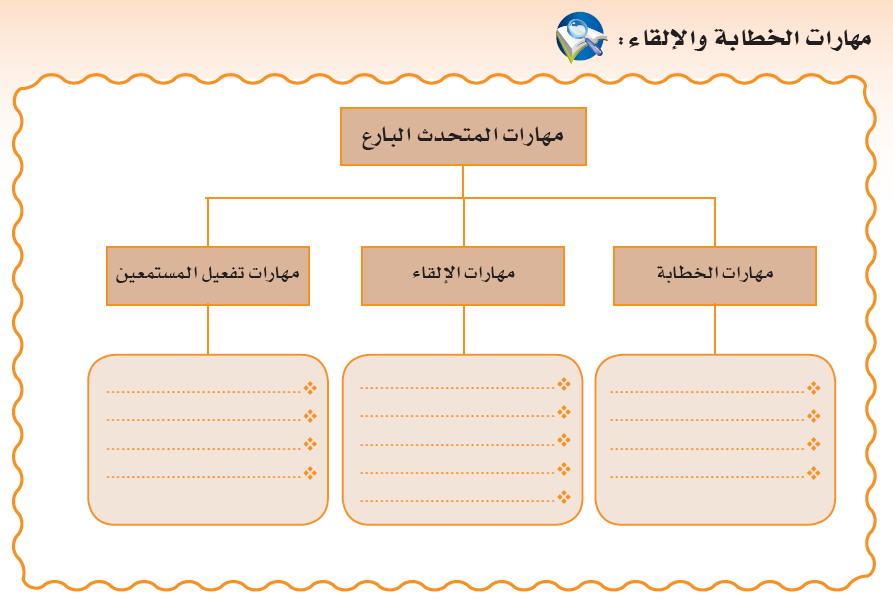 الجراءة
الاتصال البصري
اختيار الموضوع
الطلاقة
الحركة والإيماءات
المقدمة الواعية
سلامة الوقفات
الأسئلة
اختيار أسلوب العرض
التنغيم
المرح
ضمان الفهم
نقل العاطفة
استخدام لغة الجسد
ضمان الانتباه
الخاتمة الجيدة
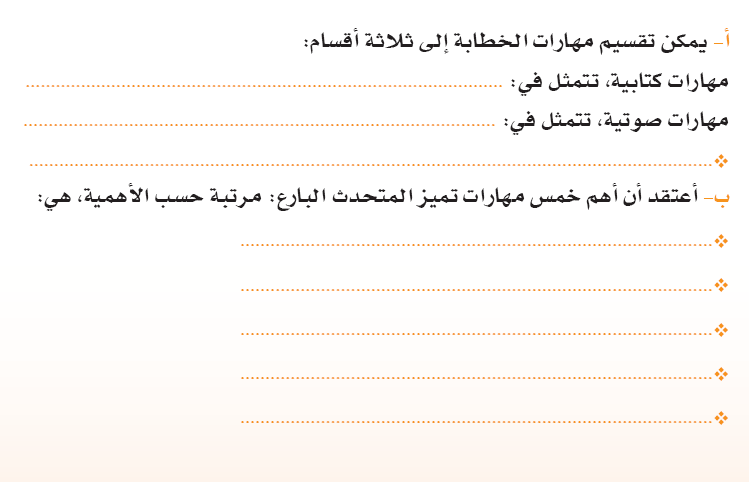 مهارات بناء الخطبة من اختيار الموضوع- المقدمة الواعية ...
الإلقاء
الجراءة
الطلاقة
سلامة الوقفات
التنغيم
استخدام لغة الجسم
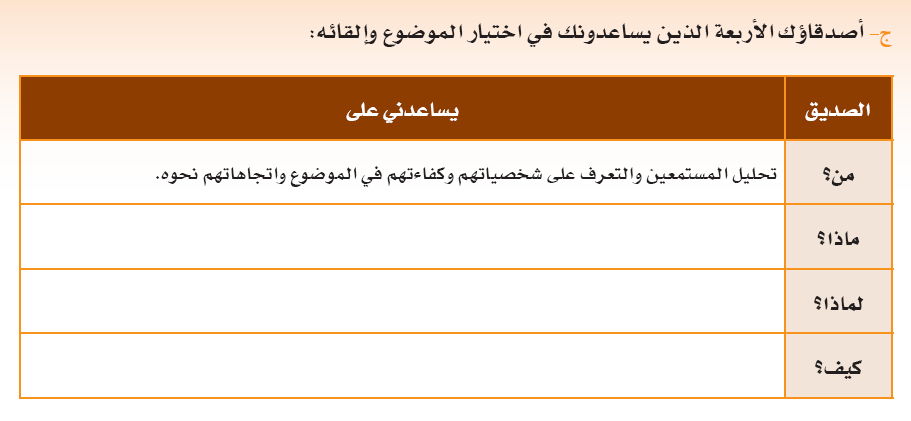 تحديد الموضوع ولماذا يرسل
تحليل الأسباب التي دفعت لكتابة الرسالة والهدف منها
طرق كتابة الموضوع والتعبير عنه
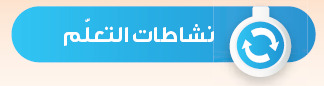 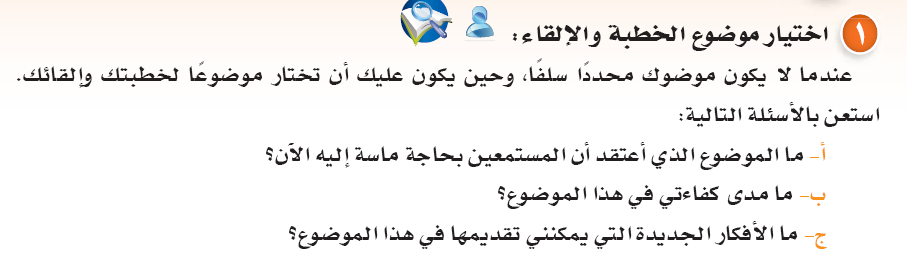 يحل بطريقة جماعية حسب كل مجموعة
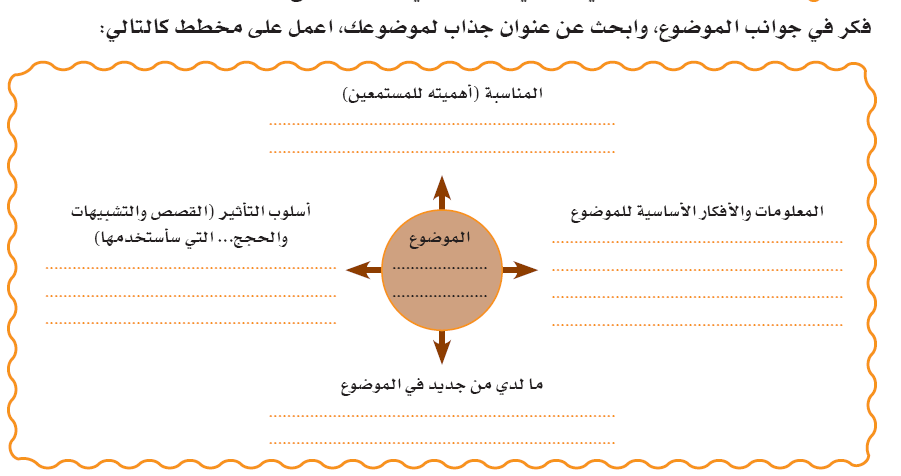 يحل بطريقة جماعية حسب كل مجموعة
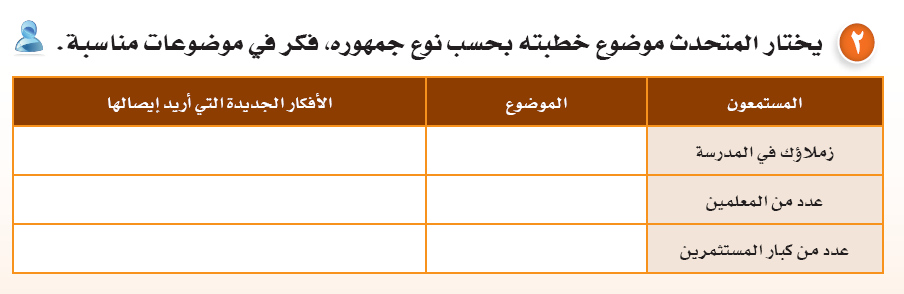 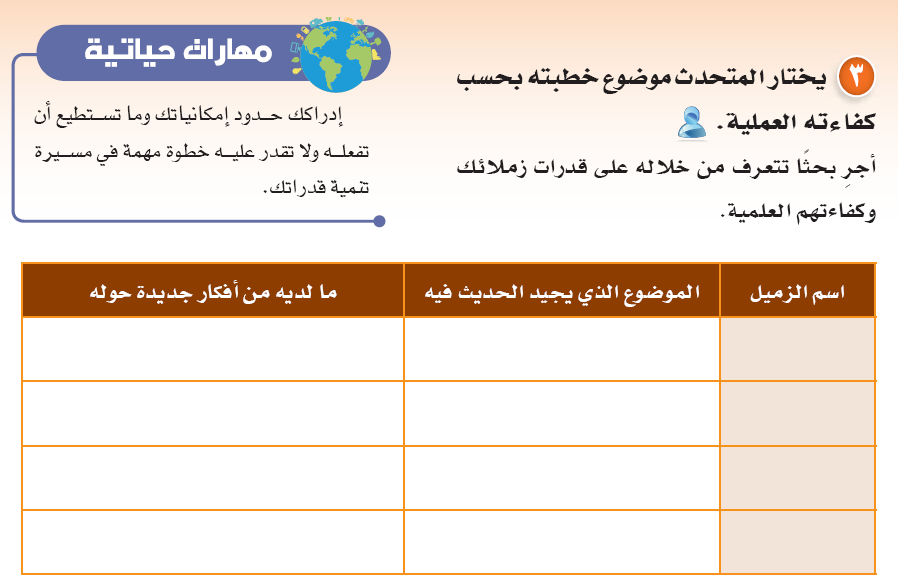 يحل بطريقة جماعية حسب كل مجموعة
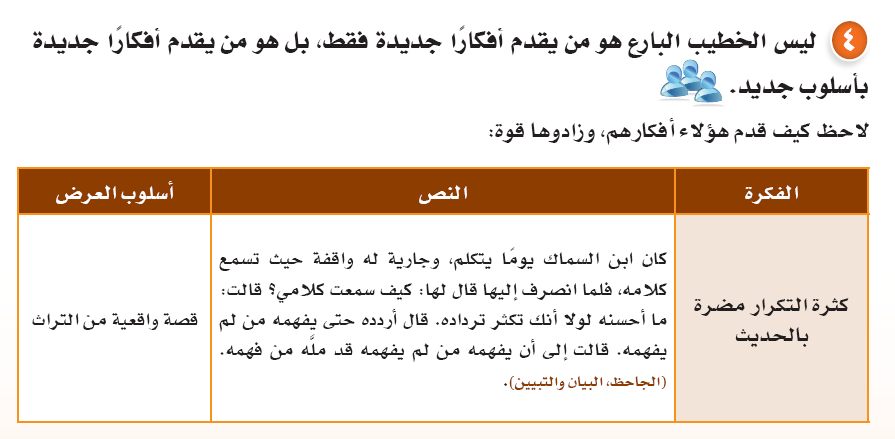 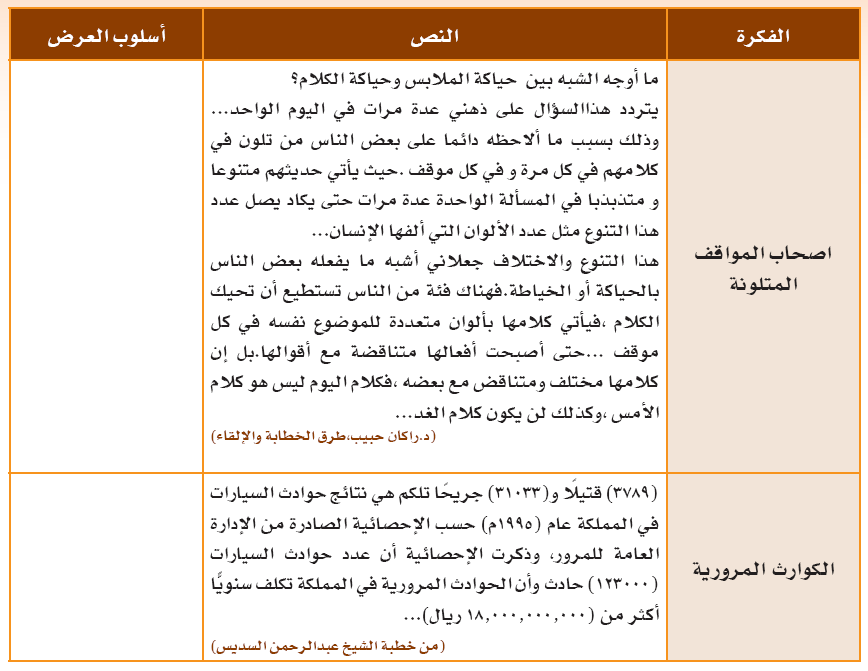 مواقف اجتماعية
خبرا صحفيا
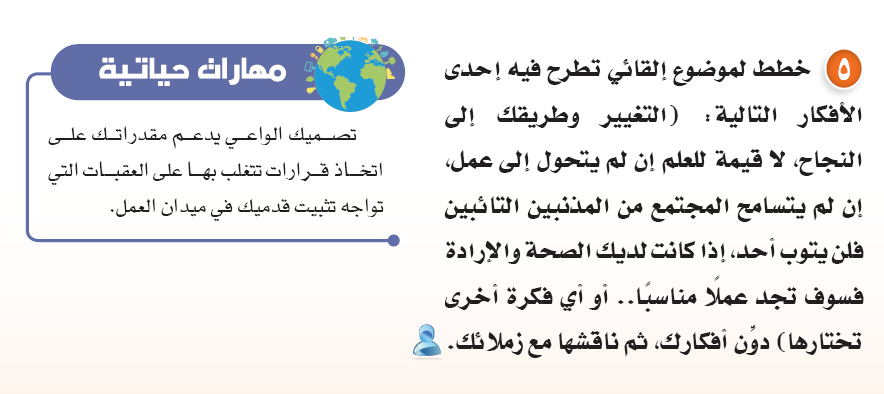 يحل بطريقة ذاتية حسب كل طالب
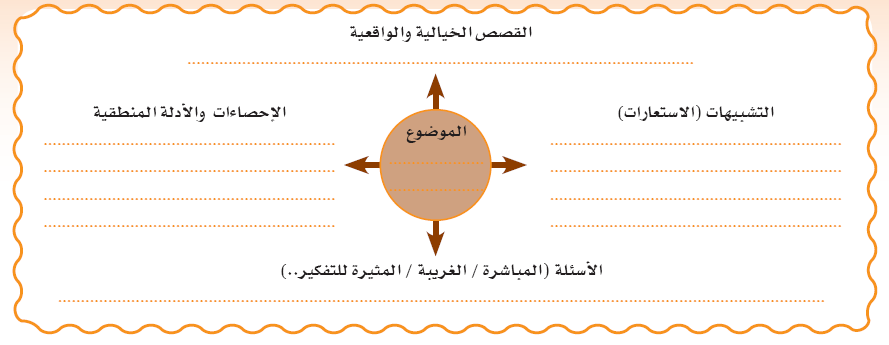 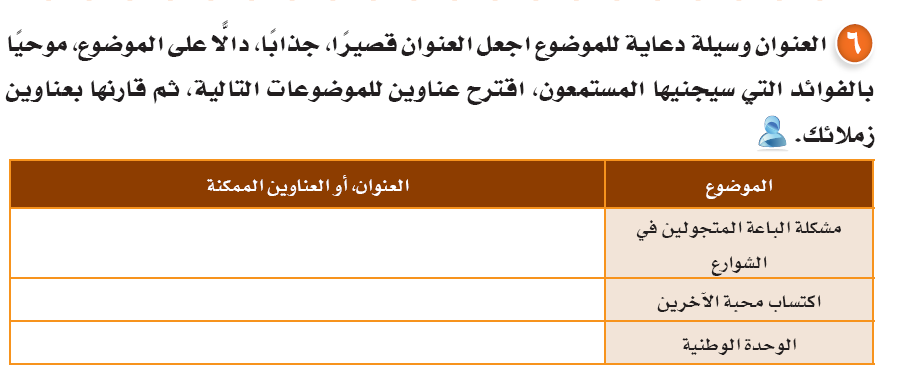 خطورة الباعة المتجولون في الشوارع
احرص على محبة الآخرين
تآلف جميع أطياف المجتمع
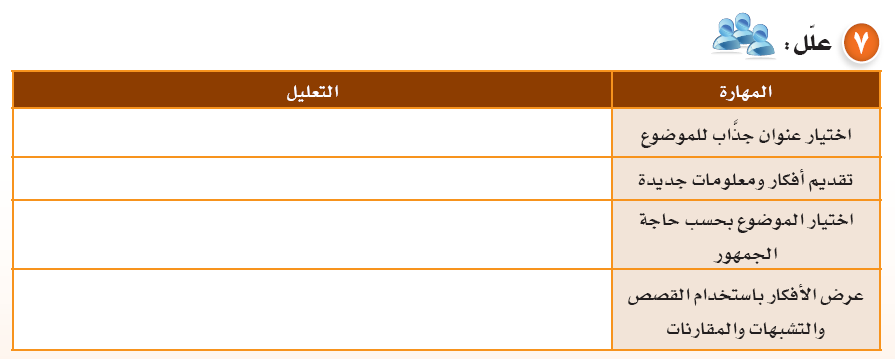 لأنه يكون أكثر جذبا لانتباه السامع وتشوقهم للمتابعة
لكي يكون المستمع متفاعلا مع الموضوع ومقبلا عليه
حتى يكون أكثر جذبا لانتباه المستمع ويتلاشى عنه القلق
لأنها تقرب المفاهيم والحقائق لدى المستمع وتجعلها أقرب للذهن
يحل بطريقة جماعية حسب كل مجموعة
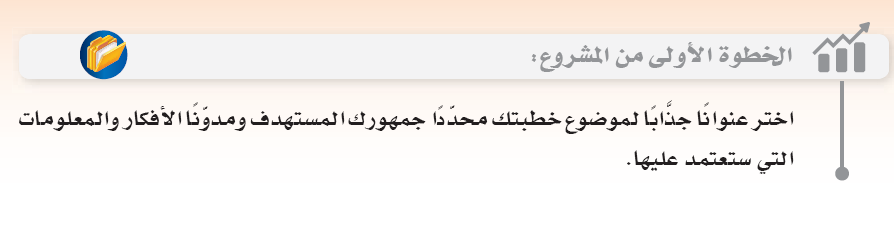 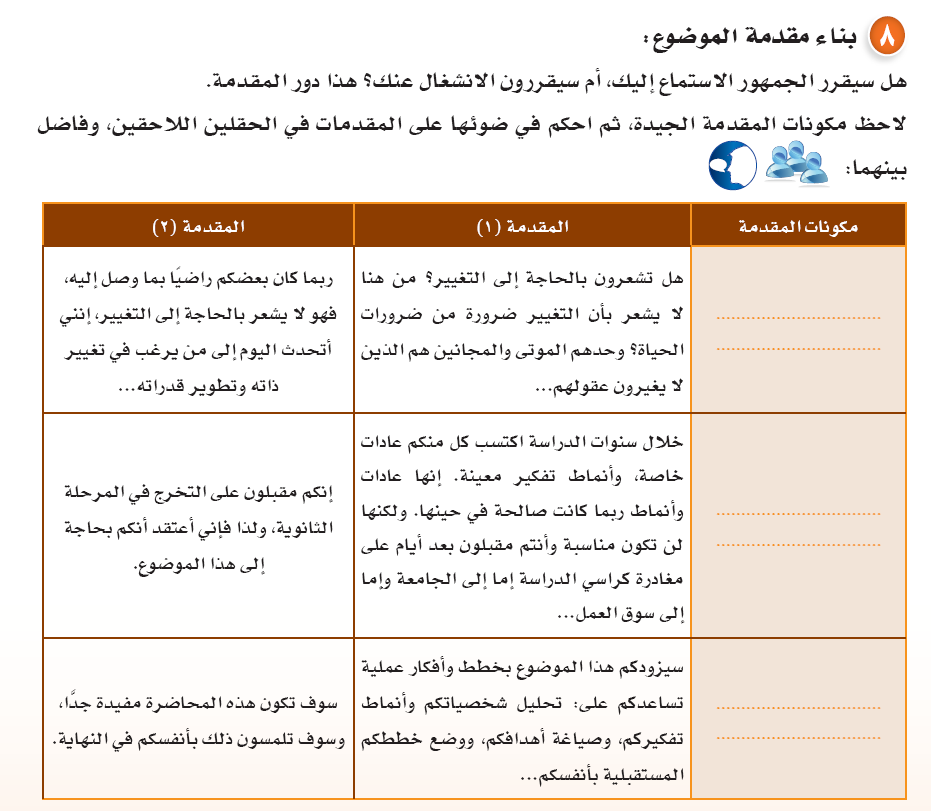 يراعى حرية الاختيار والتعليق حسب تذوق كل مجموعة من الطلاب
المقدمة (2)عبرت عن مضمون الخطبة  وهو الحديث عن أهمية التغيير كما أنها عبرت عن ميول الخطيب
المقدمة (1)عبرت عن مضمون الخطبة  وهو الحديث عن المرحلة الجديدة والعادات المناسبة لها كما أنها عبرت عن ميول الخطيب
المقدمة (1)عبرت عن مضمون الخطبة  وهو الحديث عن كيفية تحليل شخصياتكم  كما أنها احتوت على استهلالية مشوقة للمستمع وعبرت عن اتجهات الخطيب
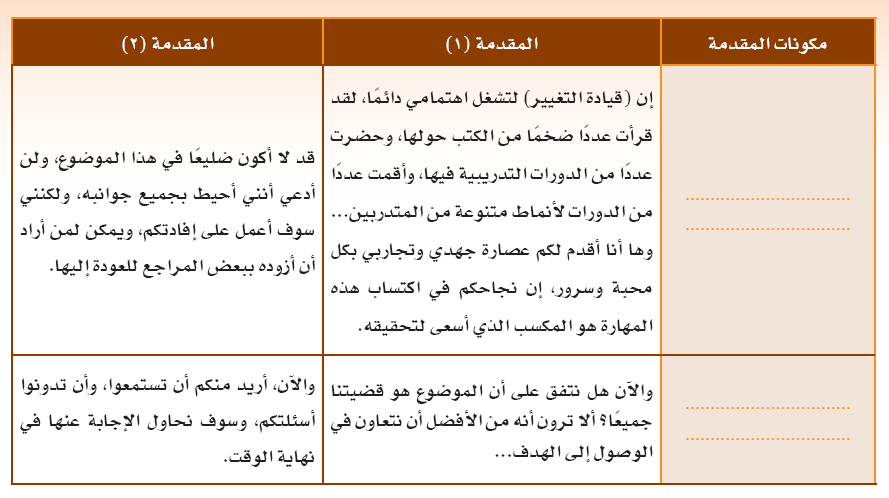 المقدمة (2)عبرت عن مضمون الخطبة  بعبارات استهلالية  وعبرت عن اتجاه الخطيب وجذب انتباه المستمع أكثر
المقدمة (1)عبرت عن مضمون الخطبة  بعبارات استهلالية (هل نتفق على أن الموضوع هو قضيتنا جميعا  )وعبرت عن اتجاه الخطيب
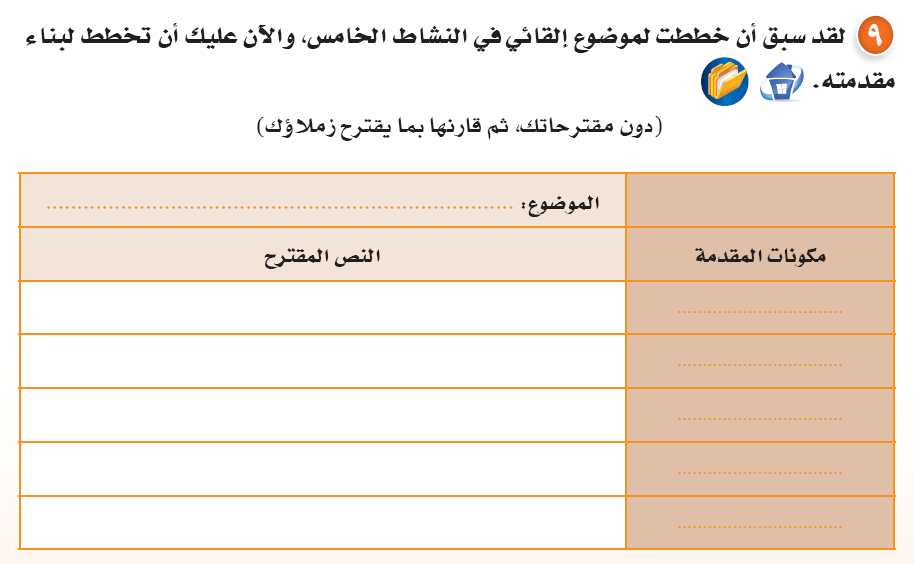 يحل بطريقة جماعية حسب كل مجموعة
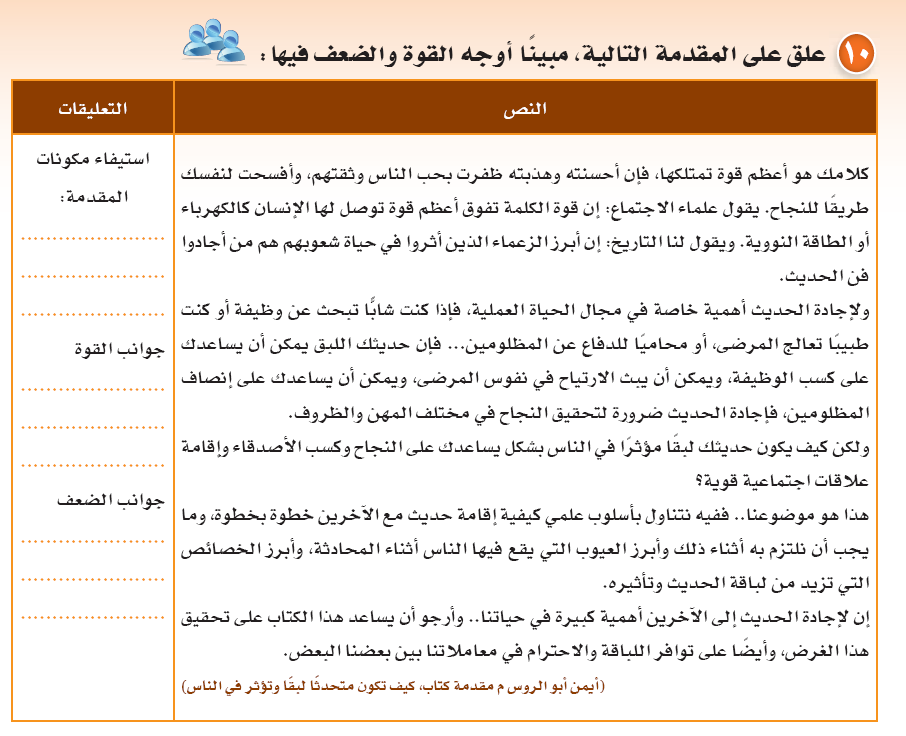 اشتملت على مكونات المقدمة من حيث العبارات الاستهلالية التي تعكس توجهات الخطيب
اشتملت على أسئلة استهلالية زادت من جذب انتباه السامع وتشويقه نحو الموضوع
خلت من الشواهد والأدلة الدينية والأقوال المشهورة والمصادر ذات الصلة
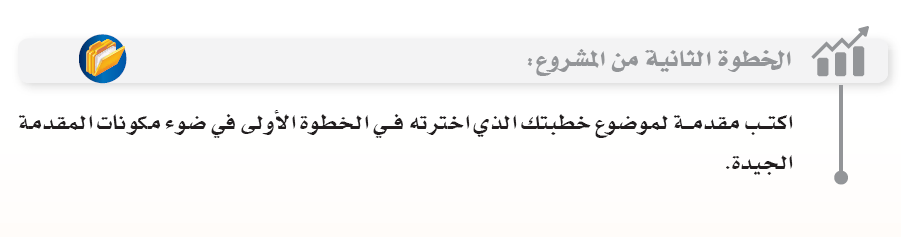 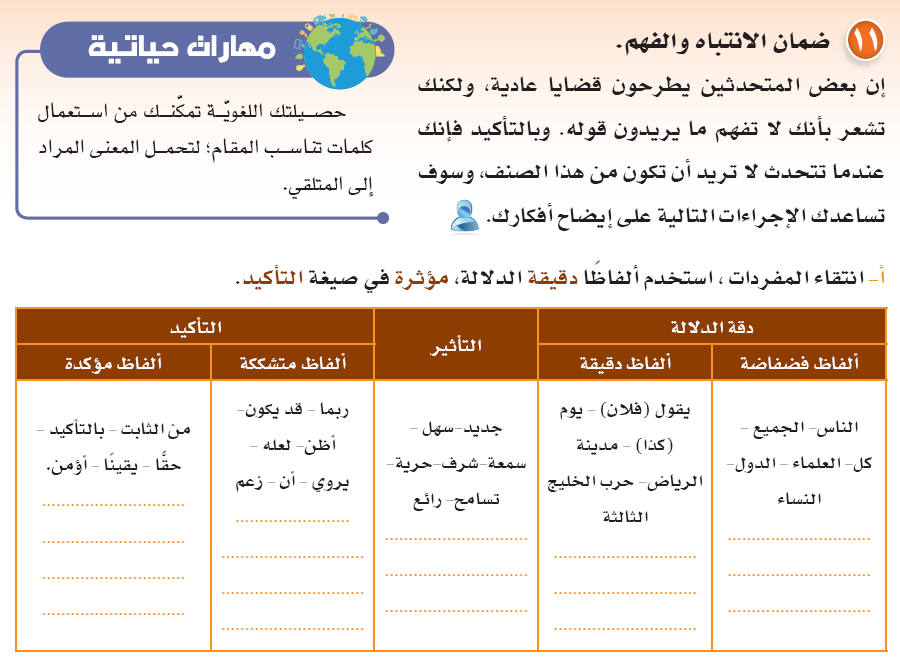 أجزم- أوقن- رأيت
أحسب – ممكن
الشباب – الرجال – الطلاب – الإعلام
تقدم – تحضر – تغيير
الوزير فلان – مدير المدرسة – المعلم فلان
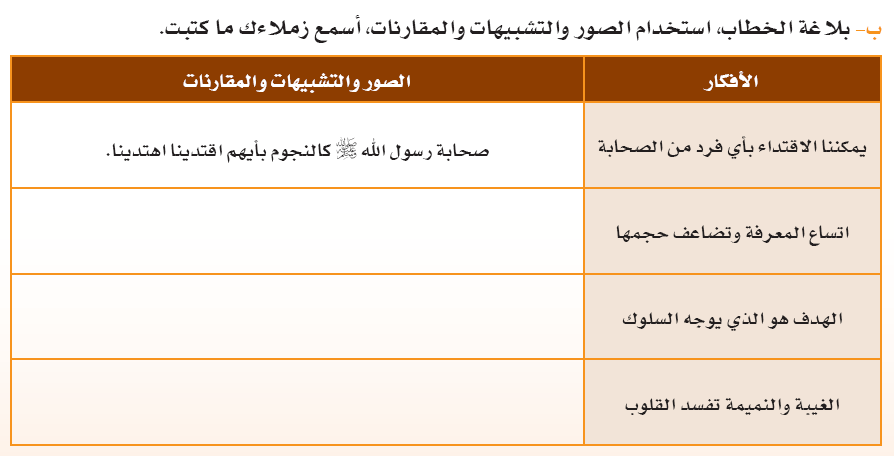 (نرفع درجات من نشاء وفوق كل ذي علم عليم )     (وما أو تيتم من العلم إلا قليل ) اقتباس من القرآن
...............................................................
...............................................................
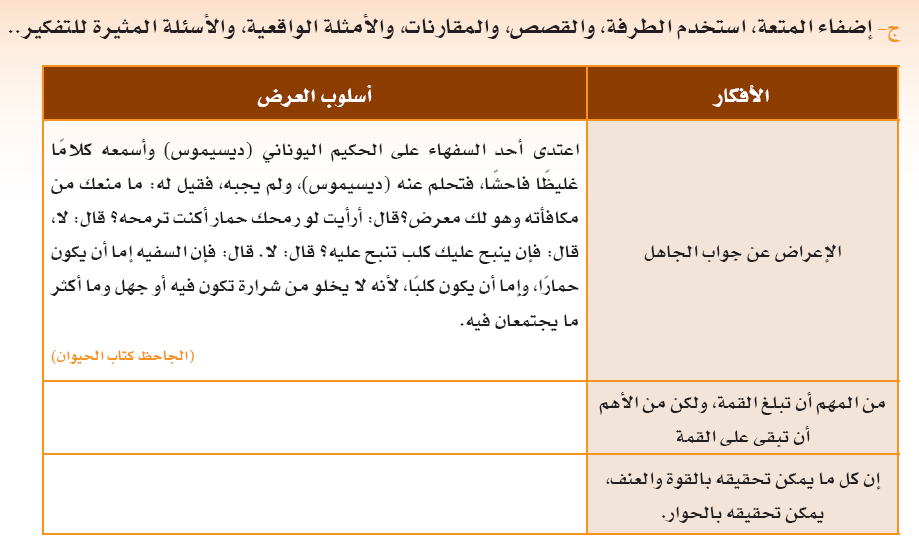 يحدث كثيرا أن يتفوق طالب في الثانوية ويحصل على المركز الأول ويلتحق بإحدى كليات القمة ولكنه يفشل في الحفاظ على القمة وينحدر مستواه ويرسب ويفشل بعد التفوق
الحوار هو سلاح الأقوياء العقلاء  أما القوة والعنف فهو سلاح الجهلاء السفهاء وتستطيع أن تحقق بالحوار مالم يتحقق بالقوة
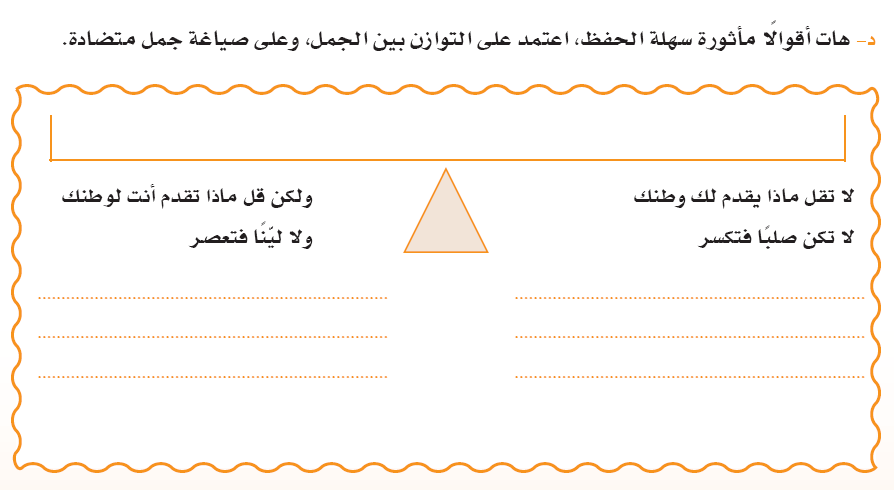 عدو عاقل خير من صديق جاهل –إ\ا كان الكلام من فضة فالسكون من ذهب
ولا تتشدد فتعجز
لا تفرط فتندم
لا تجعل مالك أعلى منك بكنزه
ولكن أجعل نفسك أعلى منه بإنفاقه
(ليس الغنى غنى المال )
(ولكن الغنى غنى النفس)
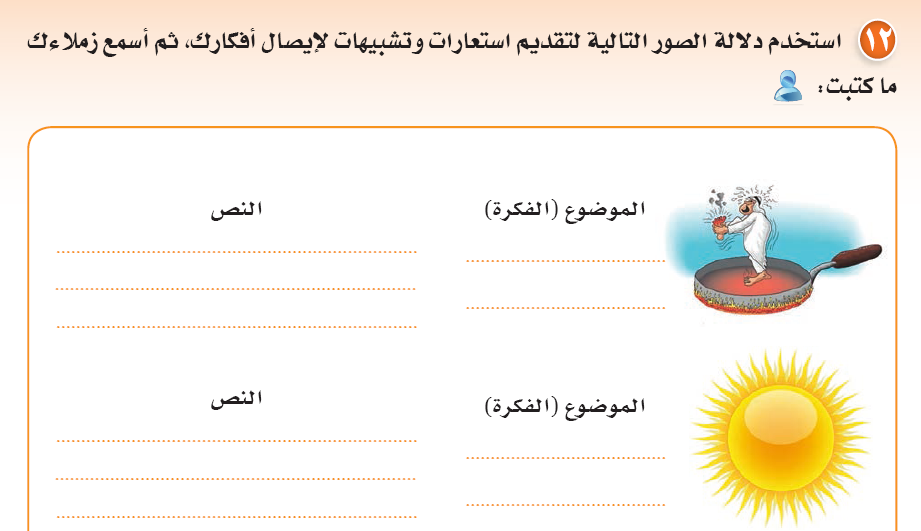 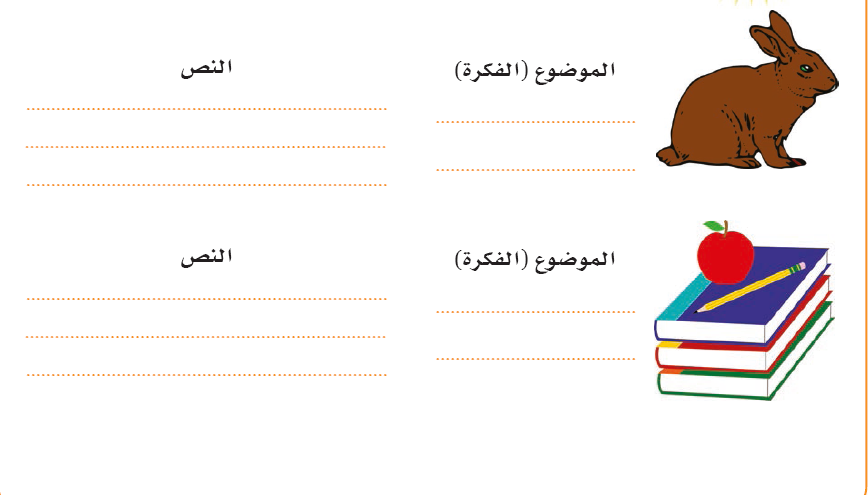 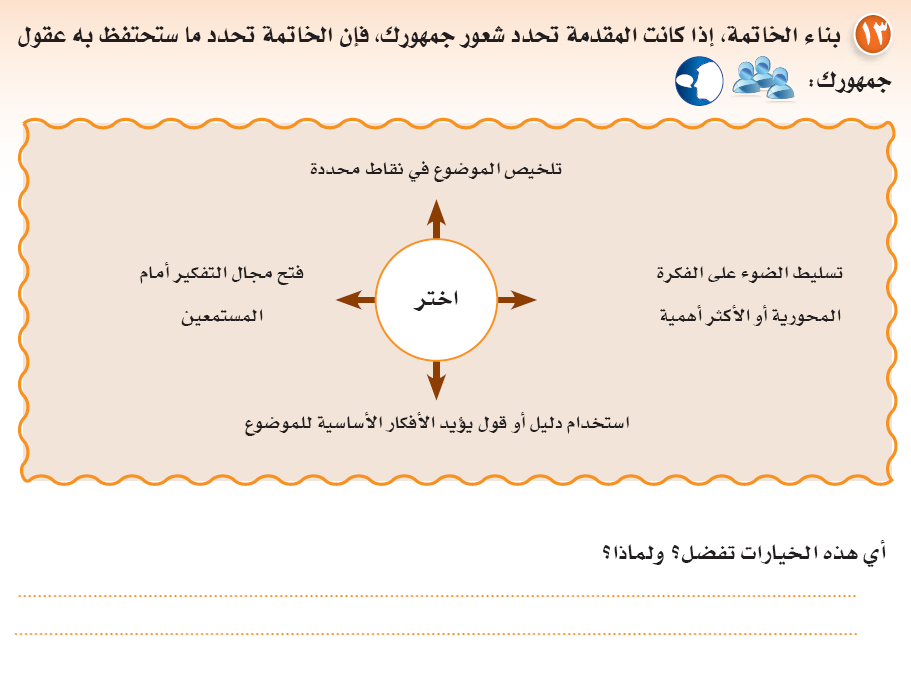 تلخيص الموضوع في نقاط محددة لأن هذا الخيار يضع المستمع أمام الثمرة النهائية من الخطبة أو الكلمة فتكون أكثر تعلقا بذهنه
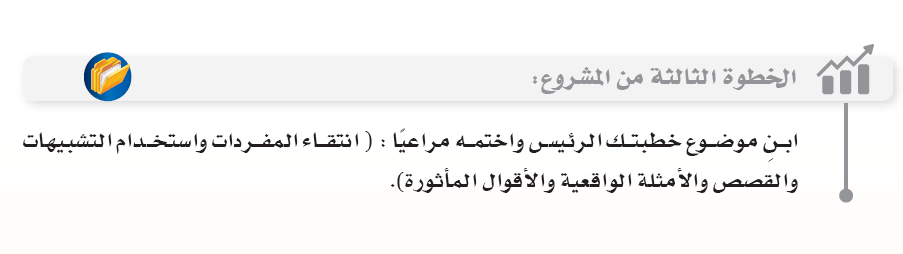 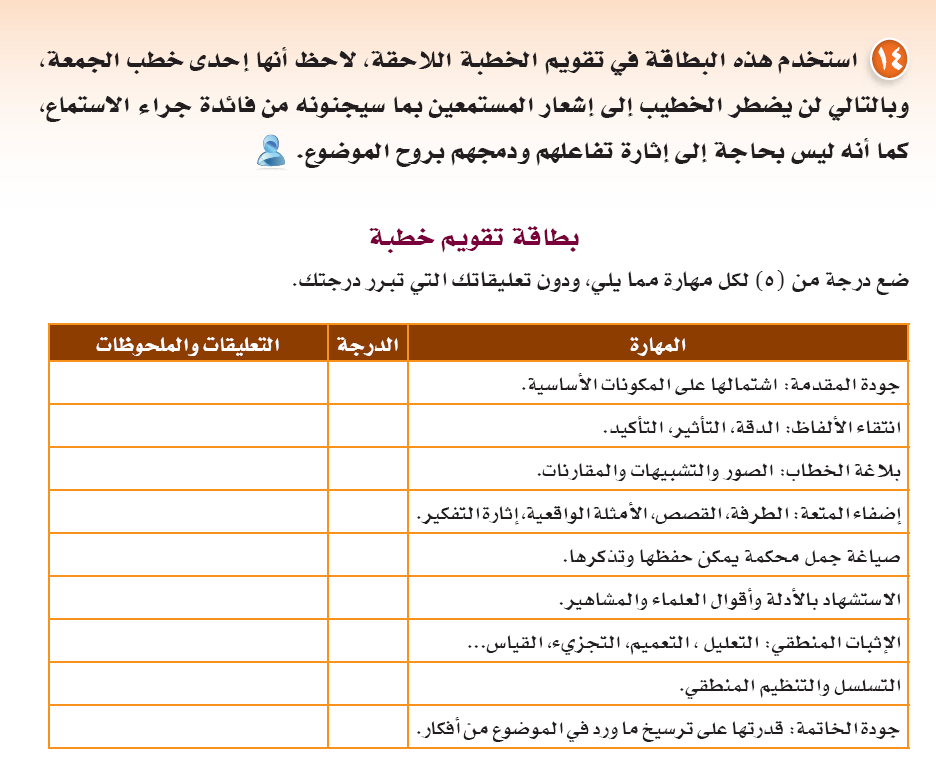 يحله الطالب بشكل ذاتي وتقبل كل الإجابات والتعليقات من الطالب
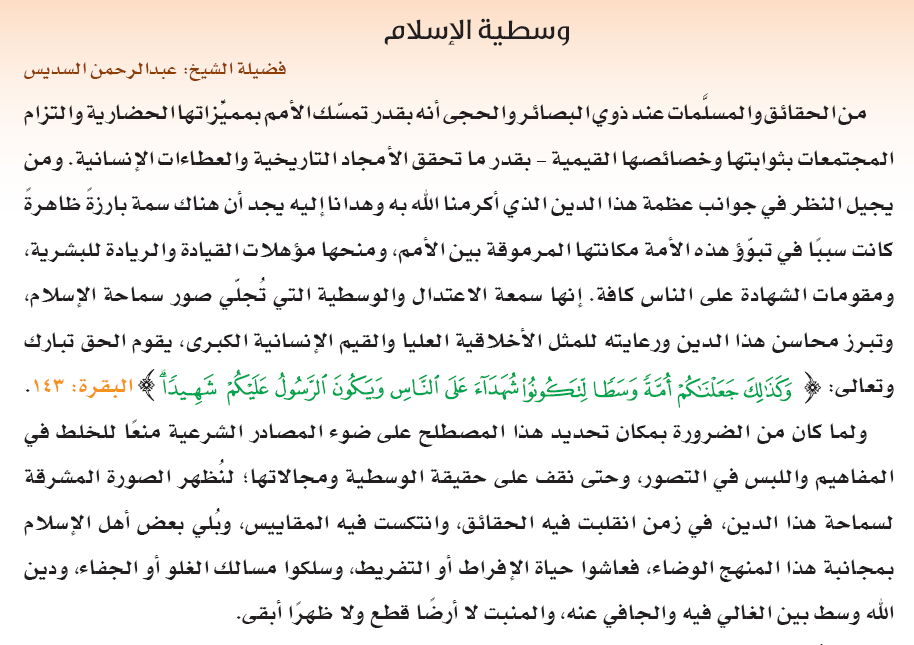 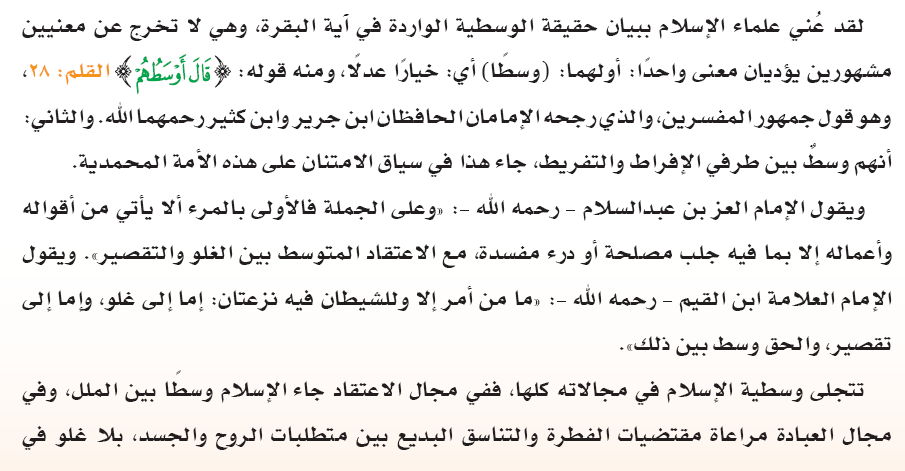 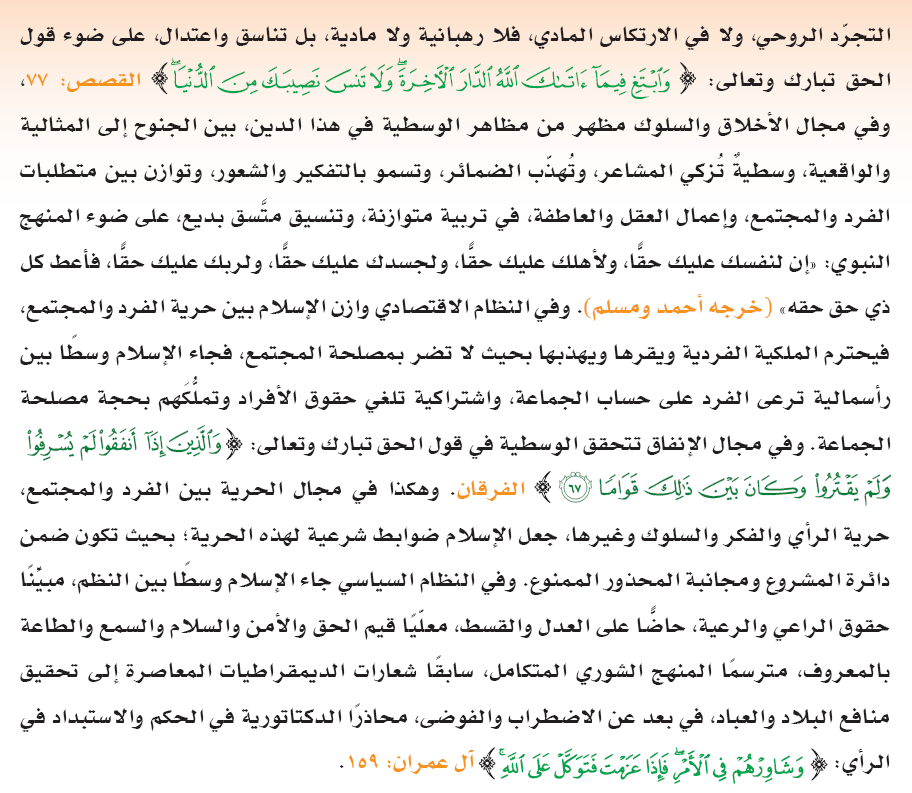 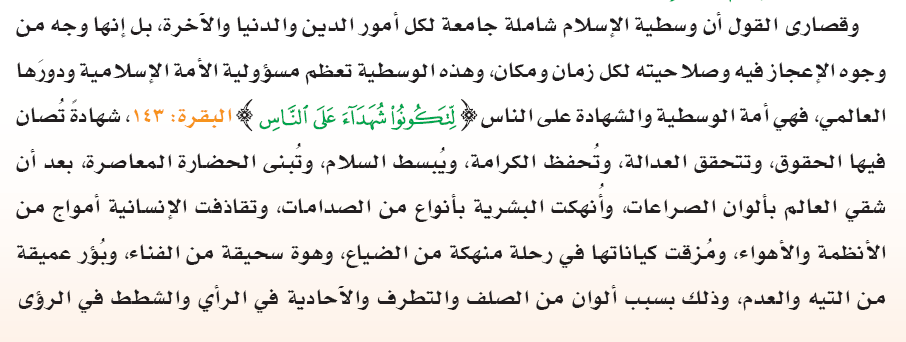 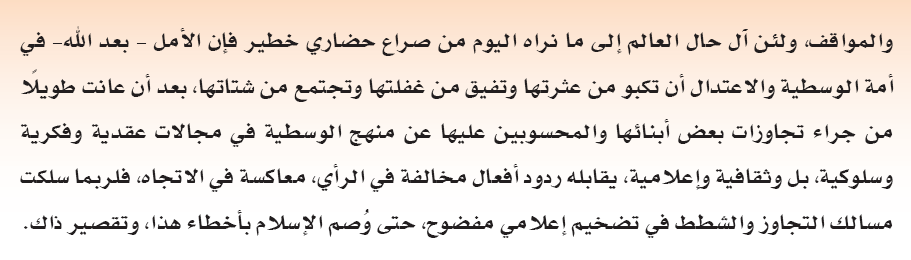 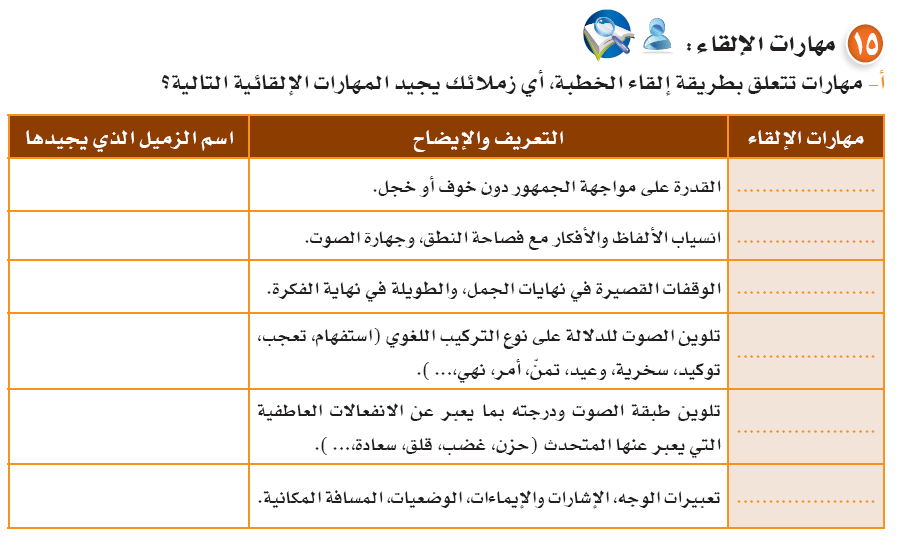 الجرأة
الطلاقة
سلامة الوقفات
التنغيم
نقل العاطفة
استخدام لغة الجسد
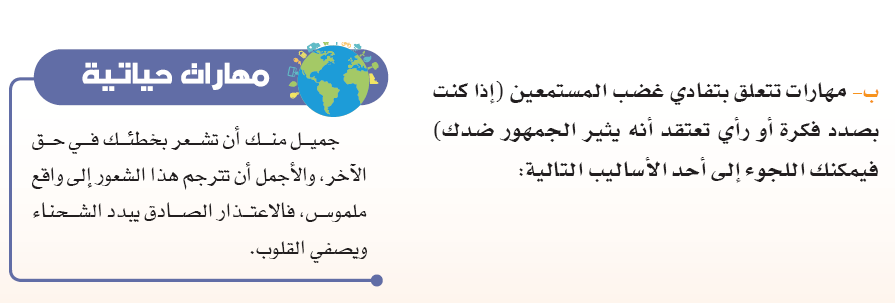 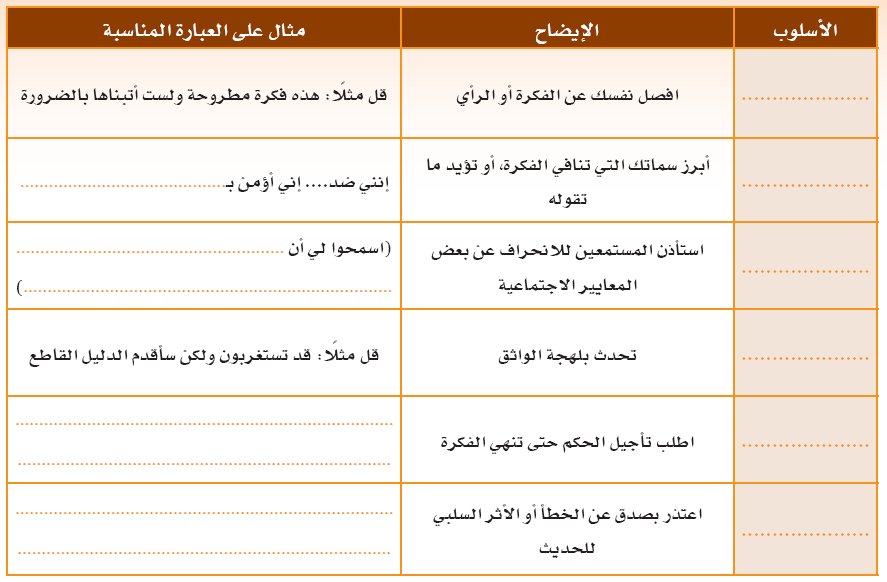 الفصل
الدعم
طلب الإذن
الثقة
قل مثلا سأعرض عليكم الفكرة وأترك لكم الحكم عليها
طلب تأجيل الحكم
أقول بعد سرد قصة مؤلمة: أعتذر عن سرد هذه القصة المؤلمة
الاعتذار
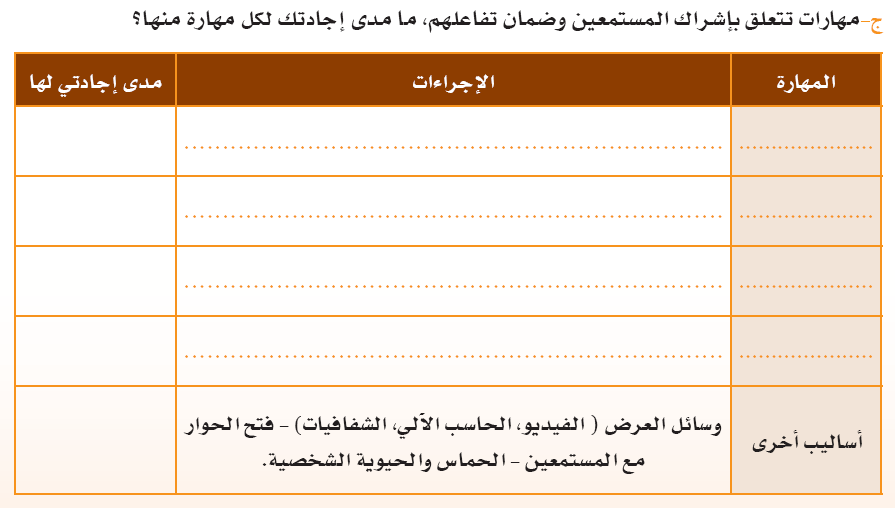 وزع بصرك على المستمعين بالتساوي واتصل أكثر بالأكثر اتنباها والأكثر شرودا
الاتصال البصري
الحركة والإيماءات
استخدم حركة الجسد
اطرح أسئلة لإثارة التفكير وتحفيز الانتباه
الأسئلة
استخدام أسلوب الطرفة والحكاية
المرح
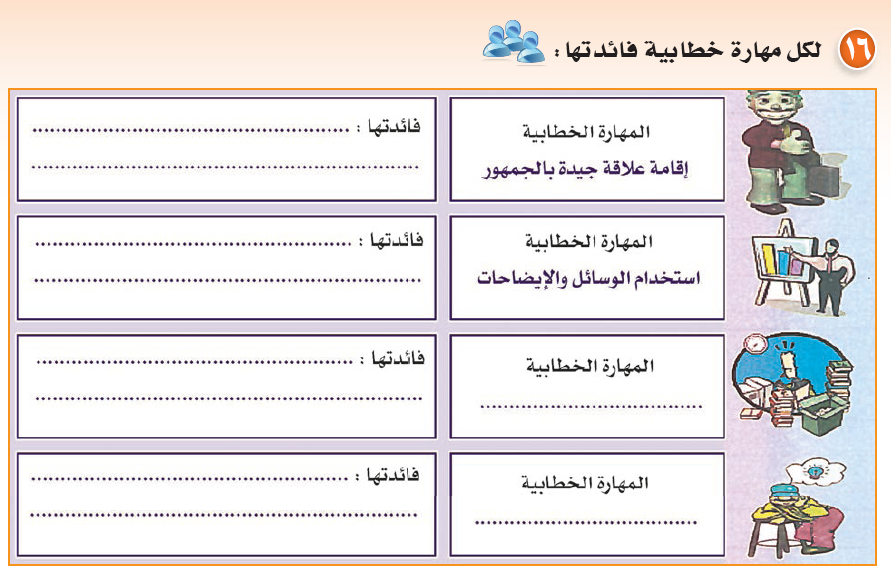 تجعل الجمهور أكثر إقبالا على التلقي
تجعل الجمهور أكثر انتباها وتركيزا
تجعل الجمهور فهما وإدراكا لموضوع الخطبة
تجعل الجمهور فهما وإدراكا لموضوع الخطبة
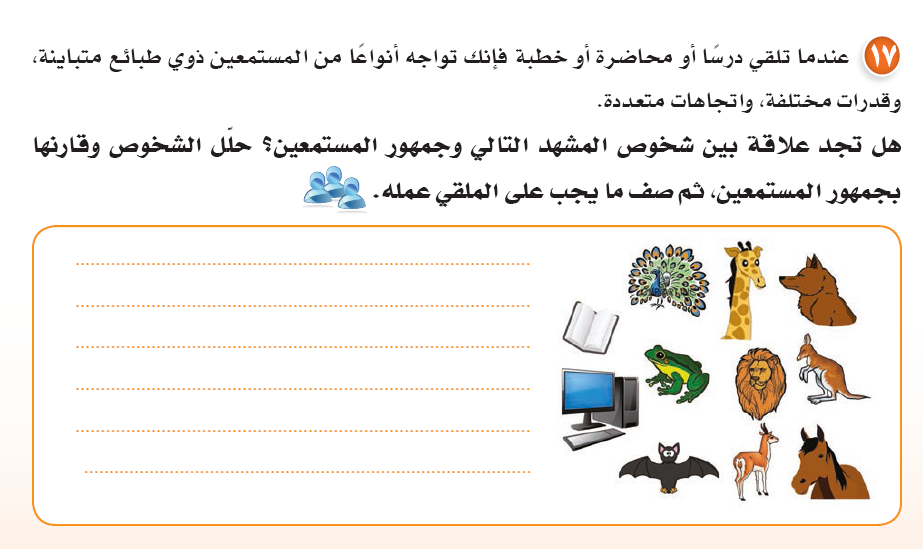 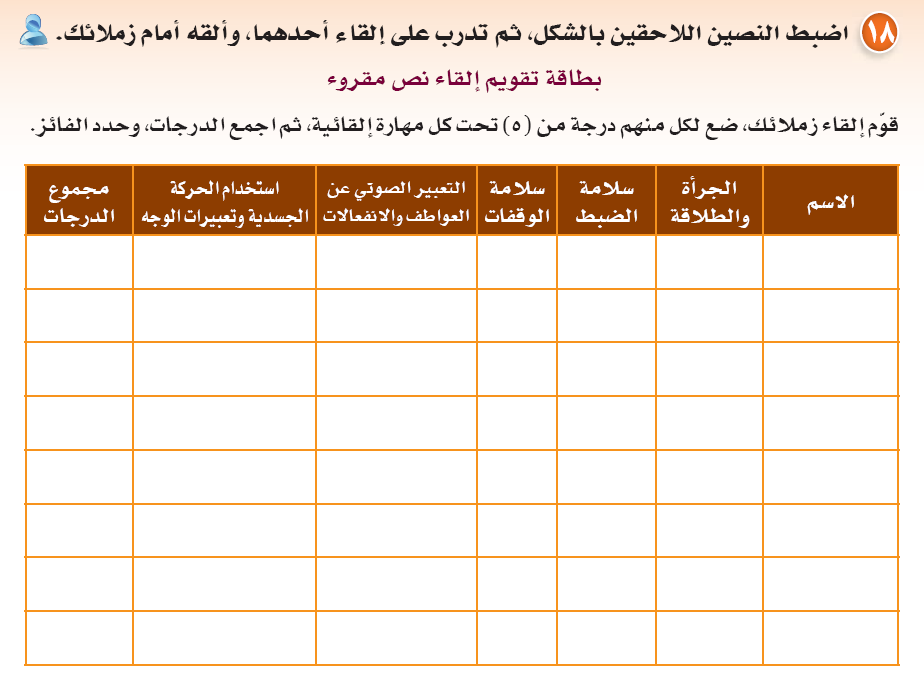 يحله الطالب مع مجموعته
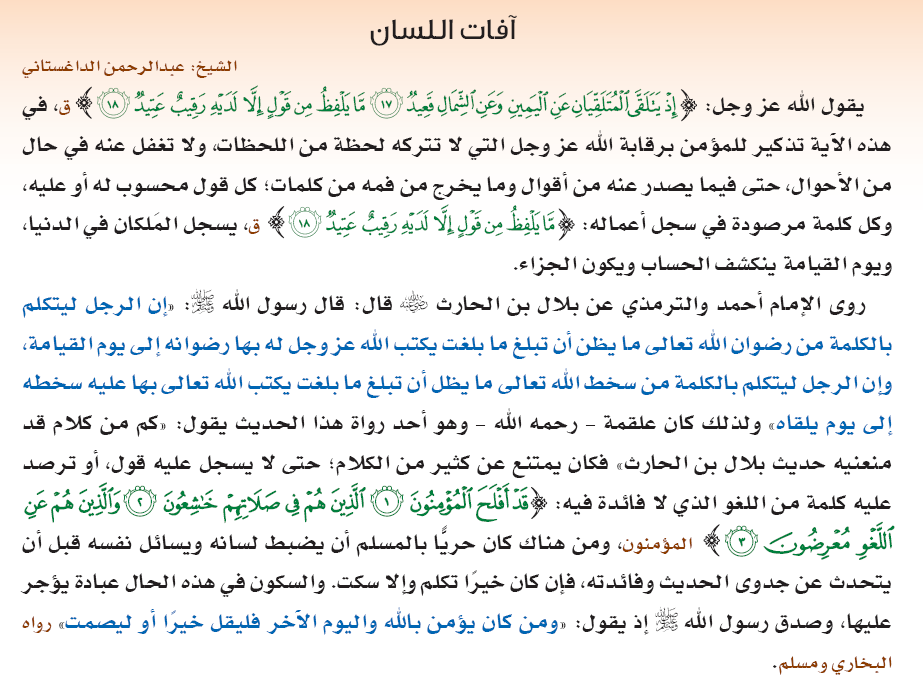 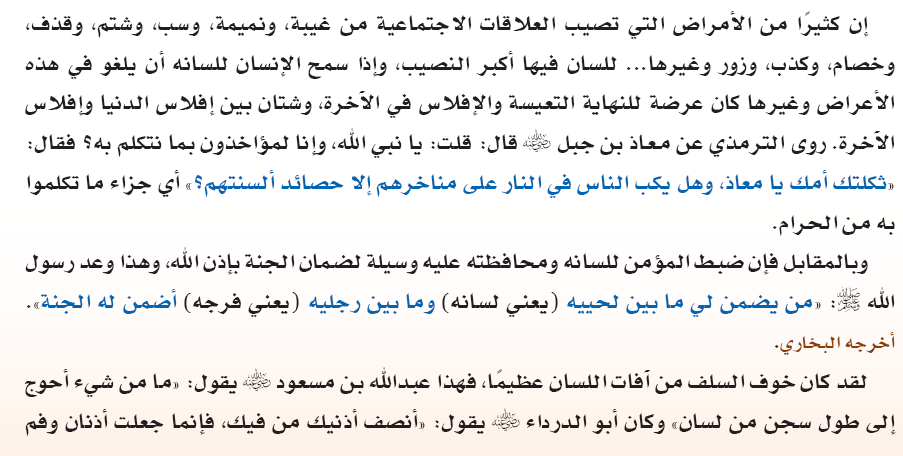 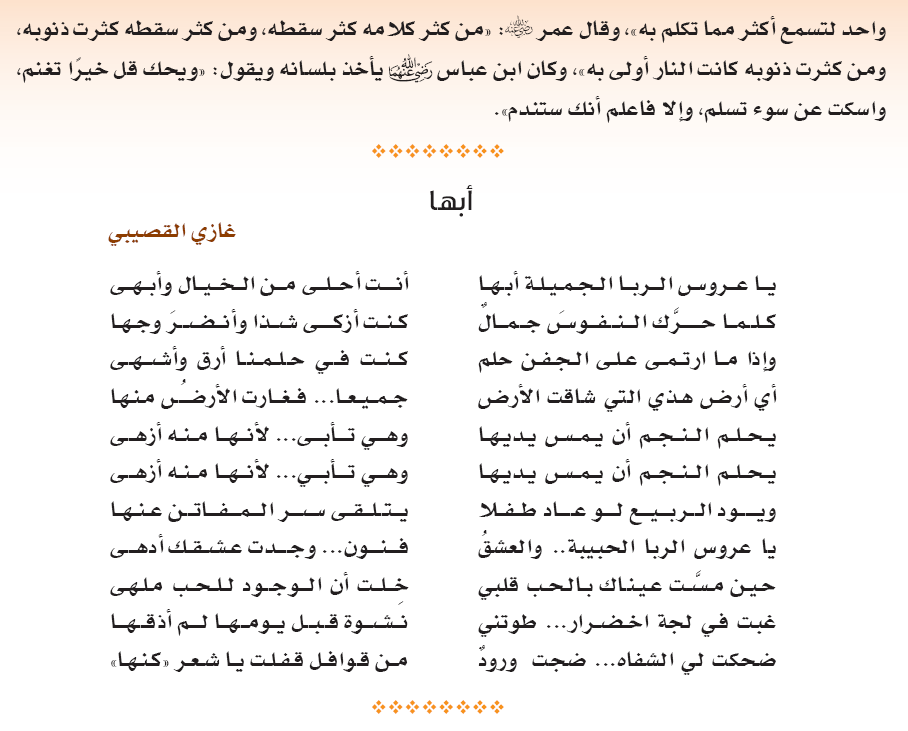 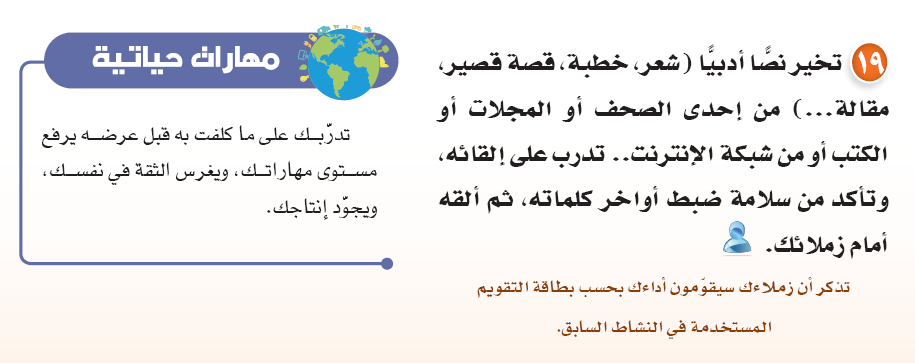 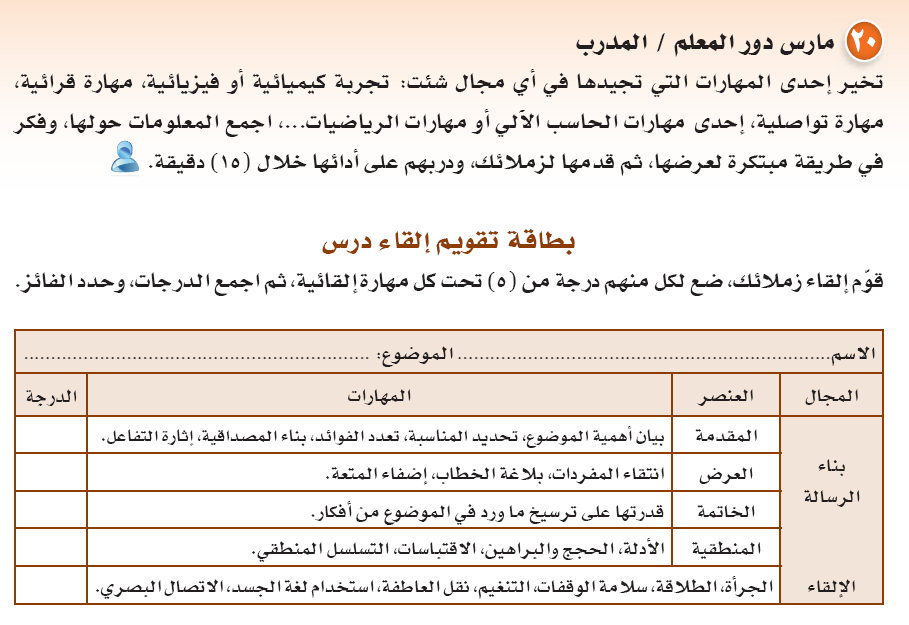 يحله الطالب مع مجموعته
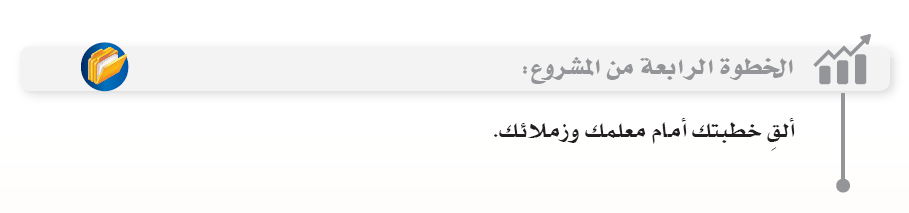 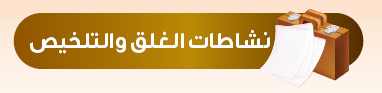 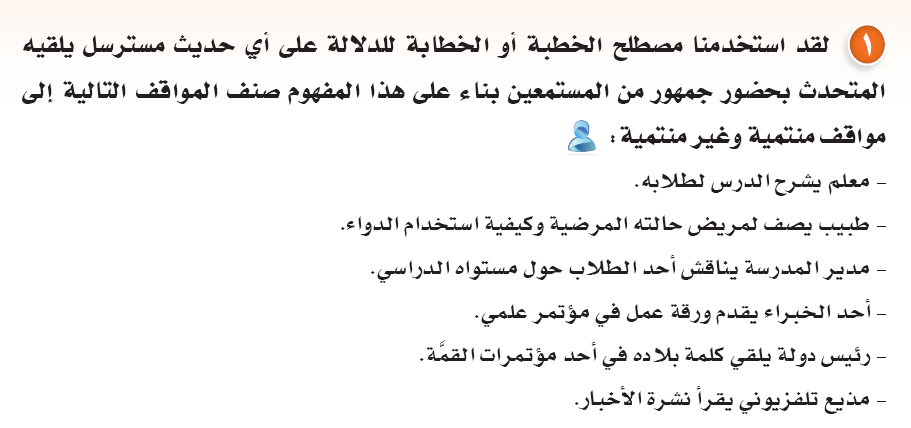 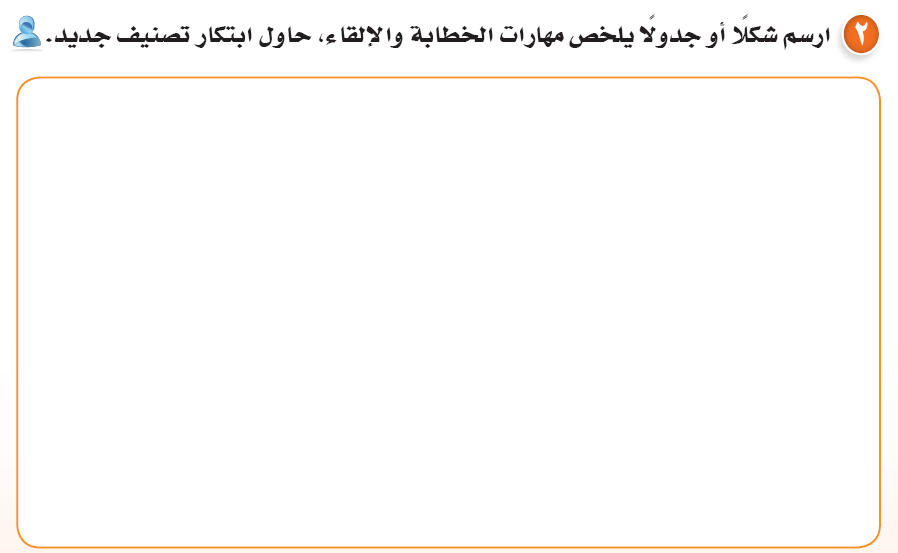 يحله الطالب مع مجموعته
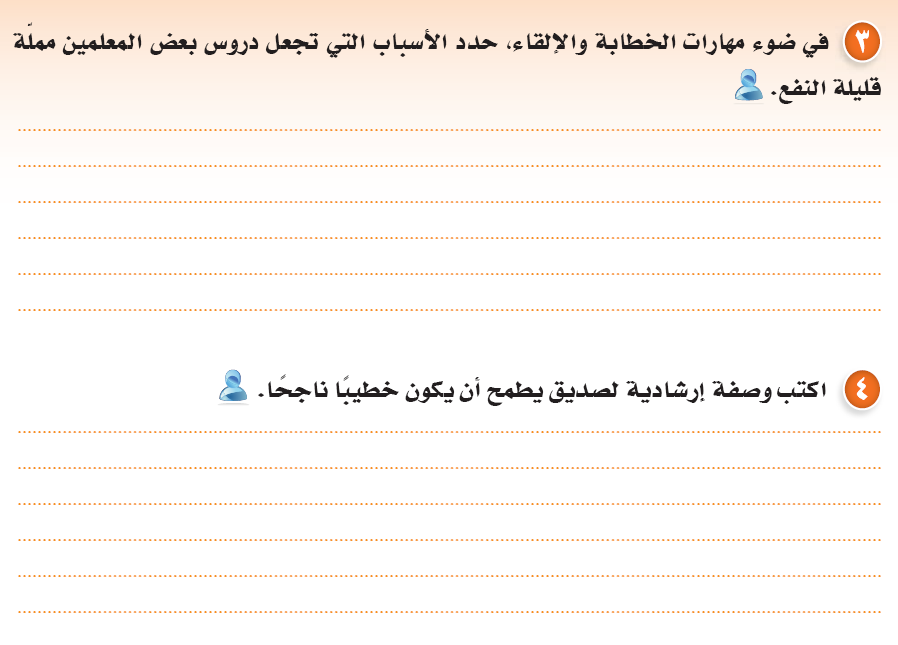 أولا : لا يقدم لدرسه مقدمه مشوقه تجذب انتباه التلاميذ
ثانيا : لا يستخدم الوسائل الموضحة التي تجذب انتباه التلاميذ
ثالثا: لا يتفاعل مع تلاميذه من خلال التغذية المرتدة والنقاش والحوار
دراسة مكونات الخطبة والمهارات المتعلقة بكل مكون منها ( الخطبة – الخطيب – المستمع – الوسيلة )
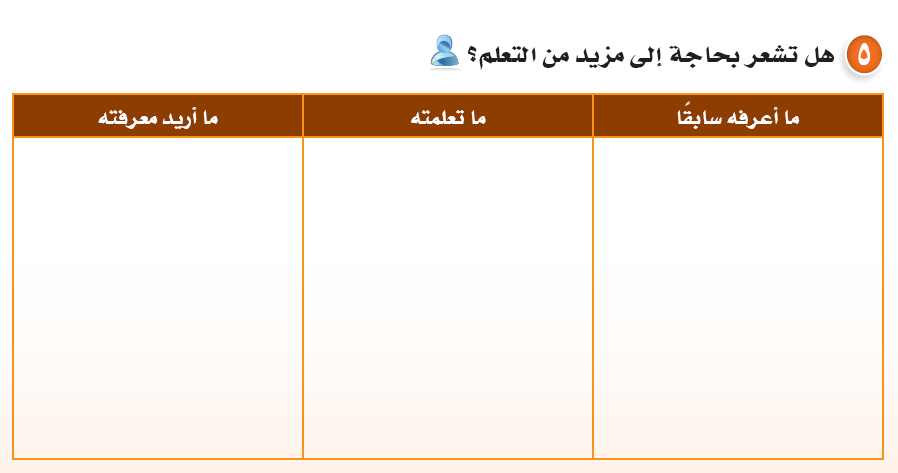 يحله الطالب ذاتيا
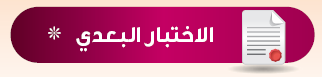 يحله الطالب ذاتيا
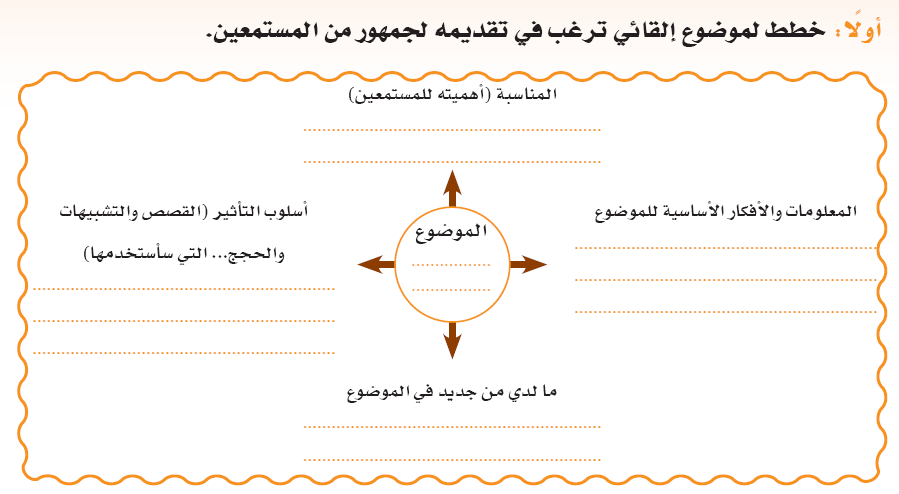 يحله الطالب ذاتيا
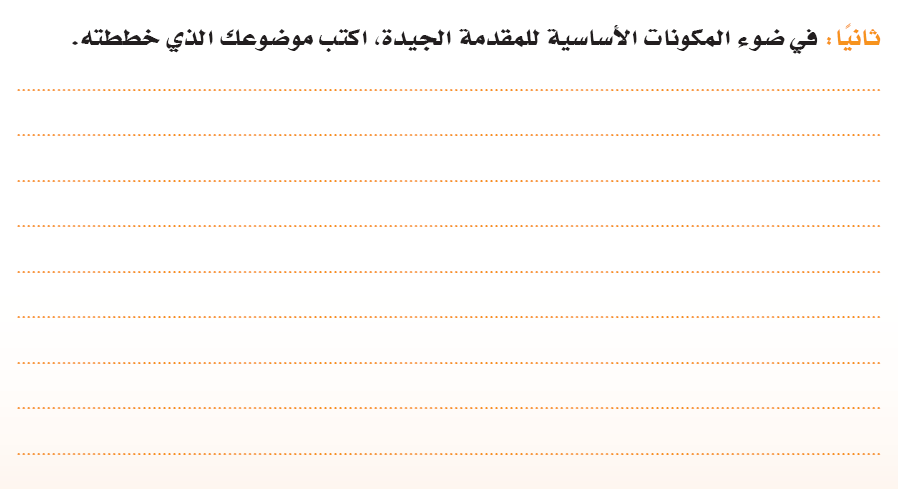 يحله الطالب ذاتيا
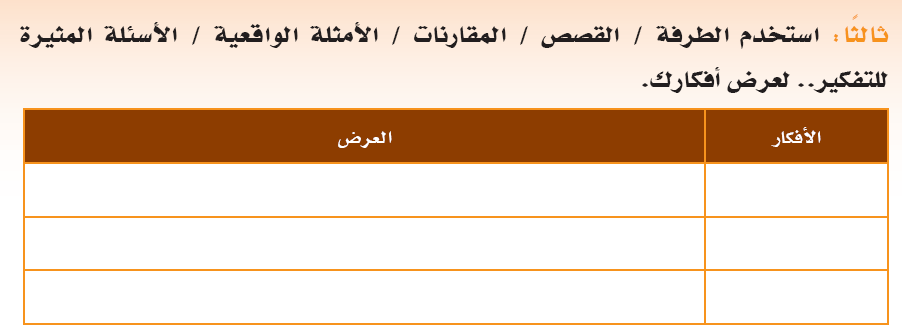 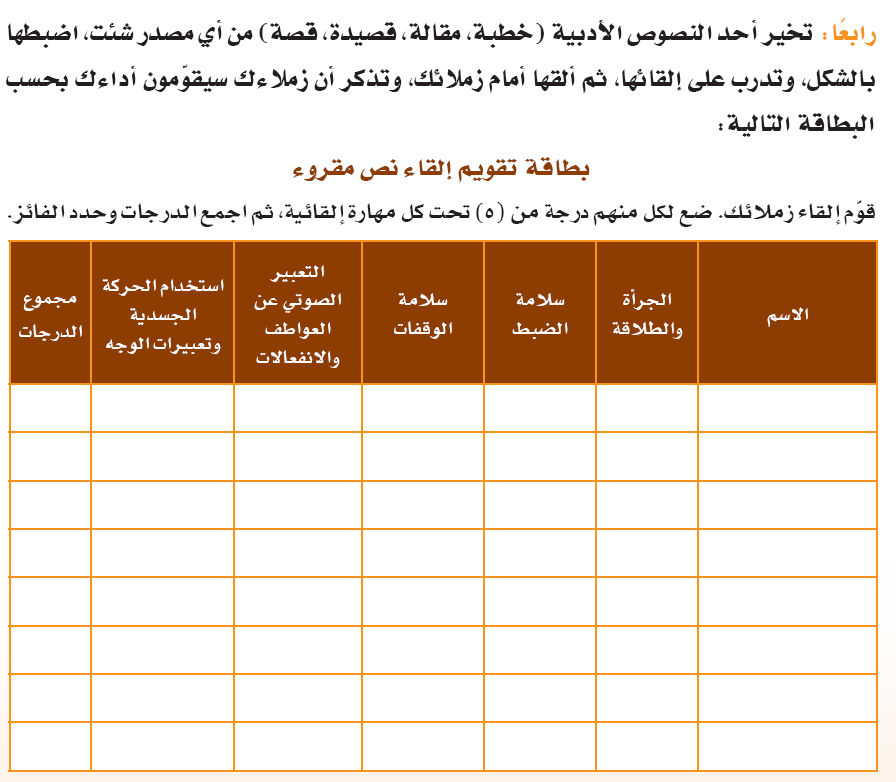 يحله الطالب ذاتيا
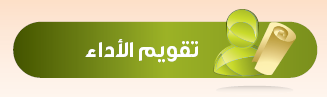 يحله الطالب ذاتيا
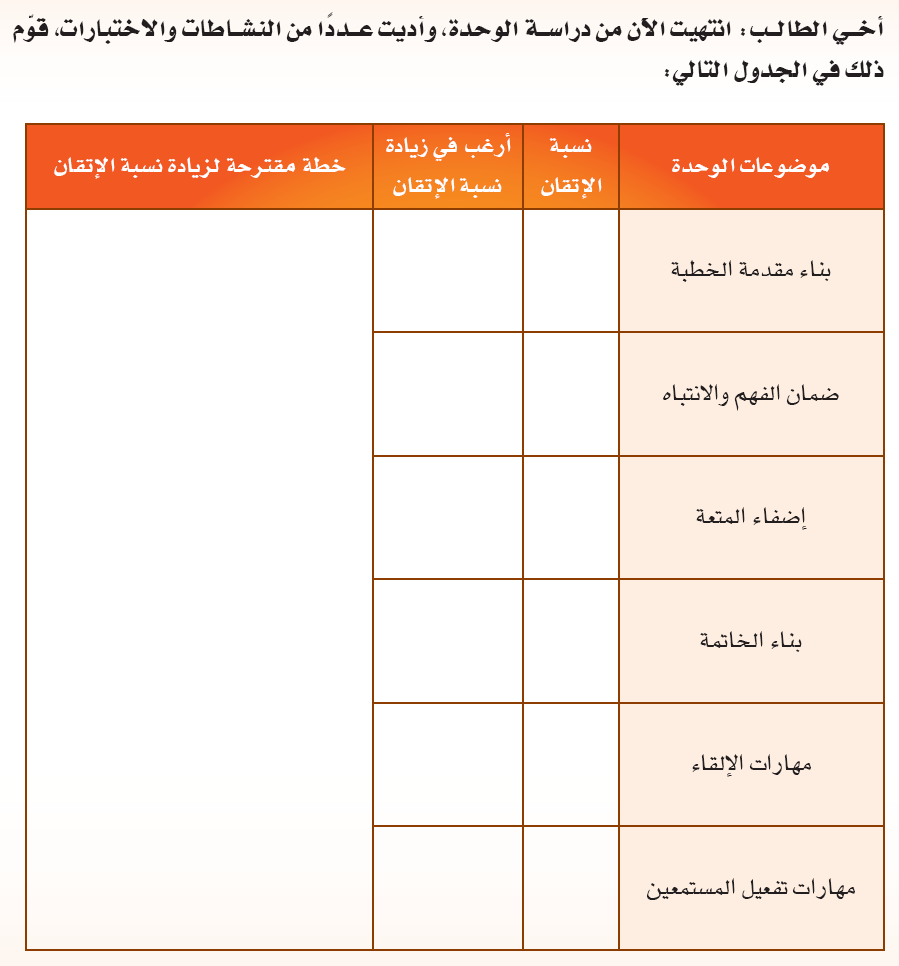